1
PROJET d’ECOVILLAGE PILOTE
Projet d’écovillage modèle et intégré, pour climat tropical humide

Feuille de route du projet.
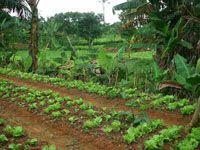 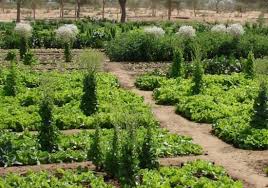 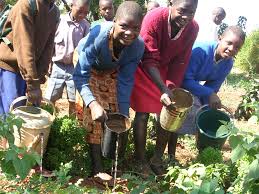 Jardins scolaires au niveau de trois écoles (Ecole filles Tahoua, Ecole Garçons Illéla et Ecole de Kabelawa) dans les régions de Tahoua et de Diffa au NIGER, permettant aux élèves  de produire des aliments pouvant améliorer leur nutrition (conditions de vie et de santé). Soutien en vivre à la cantine scolaire de Kabelawa. Source : http://france-libertes-lot-et-garonne.e-monsite.com/pages/aide-a-la-scolarisation-au-niger.html
Bas fond de Nkolondom, à Yaoundé (© CIRAD). Ancienne adresse URL : http://www.cirad.fr/en/publications-resources/science-for-all/the-issues/fruits-legumes-des-tropiques/legumes-tropicaux/legumes-et-climats
Source image : http://www.environmentafrica.org/2011/01/green-schools-%E2%80%93-water-wells-nutrition-gardens/
Document technique pour jardin potager en climat tropical humide.
Projet présenté par Benjamin LISAN,
Créé le 03/05/2016, Version V1.1. Mise à jour le 05/05/2016.
Projet d’écovillage pilote
0. Sommaire
2
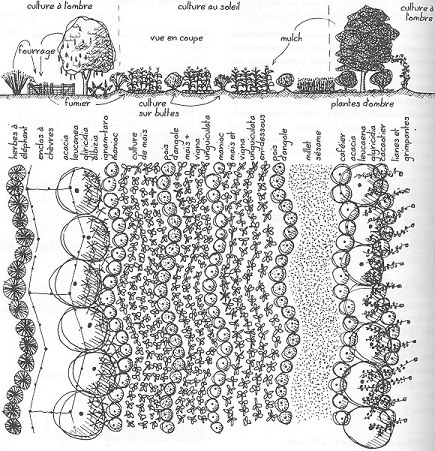 1. Introduction : Buts d'un écovillage
2. Culture et agriculture biologiques
2.1. L’amélioration de la fertilité du sol par des moyens naturels 
2.2. La lutte contre les ravageurs par des moyens naturels
2.3. Les jardins communautaires (présentation)
2.4. Le jardin familial de case
2.5. Les jardins scolaires et de démonstration
2.6. La culture maraîchère commerciale
2.7. Conseils de jardinage
2.8. Choix du type de jardin
2.9. Emplacement du jardin
2.10. Exemples de plans de jardins
2.11. Les outils de jardinage
2.12. Haies défensives, entourant les jardins
3. Source d’eau potable 
4. La production d’énergie
5. La production de matériaux de construction 
6. La grainothèque 
7. La pépinière de production 
8. La culture bio de plantes médicinales et aromatiques 
9. Le système de micro-crédits
9bis. Le commerce équitable
10. La bibliothèque 
11. La salle communautaire
12. L'atelier collectif
13. L’assemblée villageoise et/ou la coopérative villageoise
14. La formation des apprenants par les expérimentés
15. La commercialisation de la production
16. La charte des valeurs morales et éthiques de l’écovillage 
A1. Annexe : Légumes importants à cultiver
A2. Annexe : Fruitiers importants à cultiver
A3. Annexe : Plan de l’écovillage (proposition)
A4. Annexe : Techniques de greffes des arbres fruitiers
Les pages, aux fond rose, qui suivent dans ce document, présentent des techniques agronomiques plus délicates.
La polyculture nigérienne pour les tropiques humides intègre des enclos à cochons ou à chèvres et des cultures fourragères. Les cultures en bande suivent les baissières, sans aucun ruissellement. Source : Introduction à la permaculture, Bill Mollison, page 164
Projet d’écovillage pilote
3
1. Introduction : Buts d'un écovillage
Le but d'un écovillage est d'assurer l'autonomie alimentaire, énergétique des villageois ... par des moyens écologiques, grâce à :
L’agriculture ou la culture biologique de plantes nutritives, garantie de la sécurité alimentaire et sources de revenus.
Une source d’eau potable (par forage, pompage, filtration … utilisant des solutions locales).
La production d’énergie, par des moyens locaux (bois de feu, biogaz, biodiesel, soleil …).
La production de matériaux de construction (forêts à multiples usages, bois …).
La mise en place d’une grainothèque (banque de stockage et d’échange de semences).
La mise en place d'une pépinière de production de jeunes plants d'arbres et arbustes.
la culture bio de plantes médicinales pour les soins médicaux et infirmiers courants.
Voire la mise en place d'un système de micro-crédits (micro-prêts).
La mise en place d’une bibliothèque de consultation ou de prêt.
La mise en place d’une assemblée- coopérative villageoise, gérée démocratiquement.
La mise en place d’un système de formation entre expérimentés et apprenants.
La mise en place d’une charte des valeurs de l’écovillage _ incitant les villageois à la solidarité _ auxquels les villageois, participants au projet d’écovillage, devront adhérer.
Projet d’écovillage pilote
4
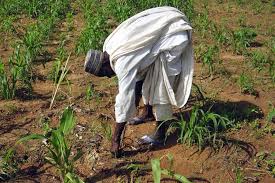 2. Culture et agriculture biologiques
Les bases de l’agriculture biologique sont :

l’amélioration de la fertilité du sol par des moyens naturels (le semi direct, le compostage, l’agroforesterie, os, sang, cendre, mycorhizes …).
La lutte contre les ravageurs par des moyens naturels  (par la lutte biologique, les cultures associées, …).

Ses buts sont d’utiliser des intrants locaux, bons marchés, respectueux de l’environnement, et de se passer de la dépendance coûteuse aux intrants chimiques (engrais et pesticides) souvent importés.
Certaines techniques comme la permaculture peuvent intégrer, en même temps, l’amélioration de la fertilité, la lutte contre les ravageurs, d’une manière naturelle etc.
Le sorgho et le fonio, cultivés en Afrique, s’accommodent de sols très peu fertiles. Depuis les années 1980, les paysans sahéliens ont développé des variétés adaptées à ces terres hostiles. Source : http://www.suds-en-ligne.ird.fr/agriculture/les-defis-de-lagriculture-familiale/nourrir-les-hommes/cultiver-sur-des-sols-appauvris/
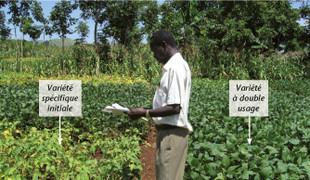 Une partie du jardin potager pourrait servir aux essais et expérimentations de nouvelles plantes et techniques agricoles.
Source image : http://www.rural21.com/francais/regardons-de-plus-pres/detail/article/la-gestion-integree-de-la-fertilite-des-sols-0000935/
Projet d’écovillage pilote
5
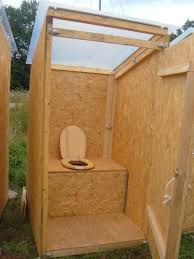 2. Agriculture biologiques
2.1. L’amélioration de la fertilité du sol par des moyens naturels
Compostage
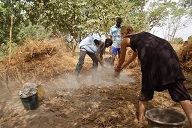 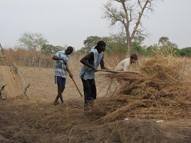 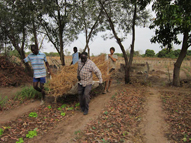 Toilette sèche. Source : http://www.lelotenaction.org/pages/content/archives/location-de-toilettes-seches.html
Mise en place du compost.
Eco-ferme de Bilopin (Sénégal).
Source images : http://diversitepaysanne.org/senegal
Ramassage du foin pour le compost.
Eco-ferme de Bilopin (Sénégal).
Source images : http://diversitepaysanne.org/senegal
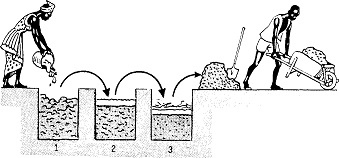 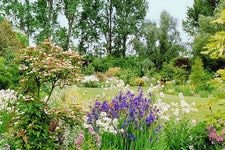 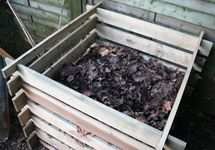 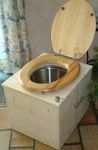 Utilisation du compost
(sauf jardin potager ou bien attendre un an)
Toilettes Sèches (Sciure, copeaux, feuilles d’arbres sèches ...).
Compostage
Comment faire un bon compost, avec transfert d’une fosse  l’autre, tous les 2 mois (Source : Agrodok n°9).
Dans la 1ère fosse, les déchets végétaux frais.
Source image : Document atelier nature de Lalayo.
http://lolayo-nature.blogg.org/
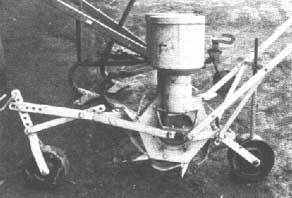 2. Agriculture biologiques
6
Projet d’écovillage pilote
2.1. L’amélioration de la fertilité du sol par des moyens naturels
Semis direct sous couvert végétal
↙ Rouleau (Brésil)
1 Roues de transport
2 Rouleau

3 Couteaux ("Faca")
4 Timon
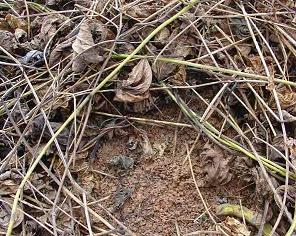 1
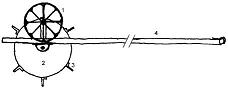 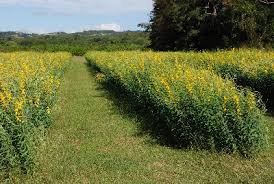 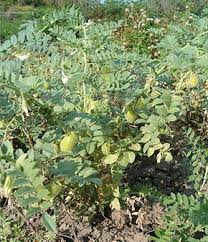 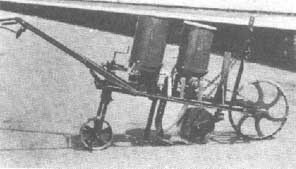 2
3
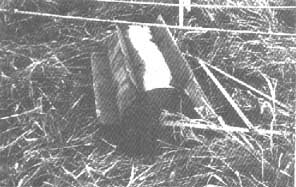 Sol paillé.
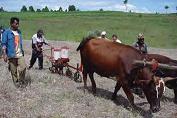 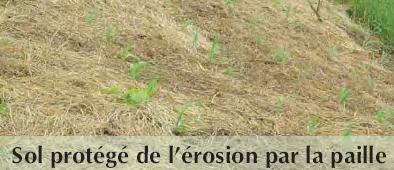 Crotalaire effilée (Crotalaria juncea).
Source : http://prorganico.info/
↑ "Valse à couteaux" (© H. Schmitz) (source : FAO)
Pois chiche (Cicer arietinum). Pour climats secs et méditerranéens. Source : https://fr.wikipedia.org/wiki/Pois_chiche
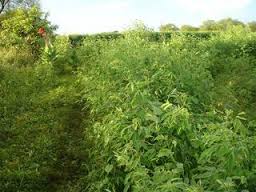 ↑ Différents types de semoirs (manuels, mécaniques …). Faire un trou au travers du paillis, avec un bâton suffit aussi © CIRAD.
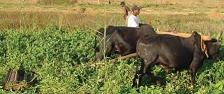 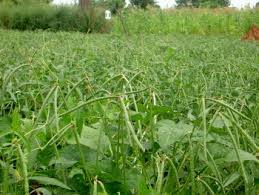 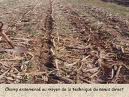  passage d’un rouleau à cornières pour tuer la plante de couverture © CIRAD.
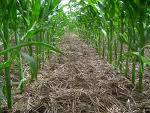 Pois d'angole (Cajanus cajan). 
Source : © Pankaj Oudhia, http://www.discoverlife.org/mp/20q?search=Cajanus+cajan
Cornille, dolique à œil noir, pois à vache ou niébé. Climat sec (Vigna unguiculata subsp. unguiculata). Source : http://www.fidafrique.net/article1156.html
↑ Maïs poussant au travers du paillis
2) Passage d’un rouleau à cornières pour écraser et  tuer la plante de couverture.
↑ 3) Paillis obtenu après pourriture de la plante couvre-sol
↑ 1) pousse de la plante couvre-sol productrice d’azote. Un engrais vert comme le Crotalaria juncea fournit des nutriments et la matière organique lorsqu'il est incorporé dans le sol.
↑ 4) Semer la céréale au travers du paillis, avec un semoir
2. Agriculture biologiques
Projet d’écovillage pilote
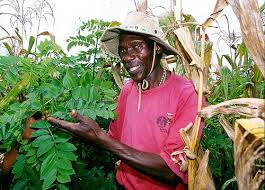 7
2.1. L’amélioration de la fertilité du sol par des moyens naturels
Agroforesterie avec arbre légumineux
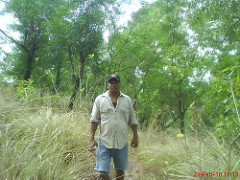 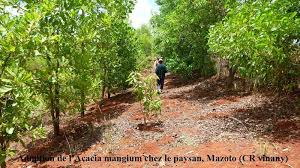 De nombres espèces sont utilisées en agroforesterie.
Une culture agricole intercalaire de Gliricidia avec le maïs. Au Malawi, il a été dé montré qu’elle améliore la filtration et l'utilisation rationnelle de l'eau. Photo: World Agroforestry Centre. Source : Agroforestry can be a long-term solution to closing Africa’s food gap, http://wca2014.org/2014/01/#.VTCRC_msVqU
Acacia auriculiformis de 15 ans, dans les lots agricoles de Moraza. Zambales, Philippines. Source :  https://www.flickr.com/photos/68632374@N00/4378910417
Adoption de l’Acacia mangium chez le paysan (Mazoto, Madagascar) . Source : http://gsdm-mg.org/la-delegation-du-comesa-visite-les-realisations-du-gsdm/
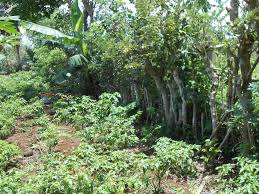 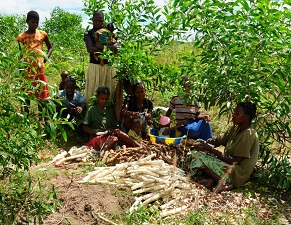 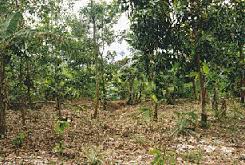 Les arbres protègent le sol de l’érosion due aux pluies tropicales violentes.
Le feuillage amortit l’impact des gouttes de pluie sur le sol.
Gliricidia planté autour d'une parcelle de plants de piments (Champ Adda Anjouan, ONG Dahari), http://www.agriculture-biodiversite-oi.org/fr/Media/Images/Actu-S-informer/Embocagement
Récolte de manioc, en famille, à l'ombre de leurs acacias, dans le site de Kamwania (Zone Gungu/Eardi). Source : Agroforestryfor food securityand sustainable development in the Territory of Gungu in Democratic Republic of Congo. https://www.feedingknowledge.net/home/-/bsdp/5599/fr_FR
Association agroforestière multistrate dans le centre de la Côte-d’Ivoire. Source : http://docplayer.fr/144214-En-quoi-l-agroforesterie-peut-elle-contribuer-a-la-revolution-doublement-verte.html
Agroforesterie à Acacia auriculiformis
Agroforesterie avec Gliricidia
Agroforesterie à Acacia mangium
2. Agriculture biologiques
Projet d’écovillage pilote
8
2.1. L’amélioration de la fertilité du sol par des moyens naturels
Dans un second temps des techniques plus complexes et délicates, nécessitant une hygiène irréprochable, une stérilisation des instruments (à l’alcool, à la flamme, à l’eau bouillante ou vapeur brûlante) … pourraient être utilisées, comme avec : 1) la Mycorhization, 2) la greffe des arbres fruitiers (voir annexe A4).
Mycorhization
Certains champignons apportent aussi des nutriments (sels minéraux …) à certaines plantes (légumineuses, arbres …), dans le cadre d’une symbiose appelée mycorhization. La jonction entre les racines de l'arbre et le mycélium du champignon s'appelle une Mycorhize. Le champignon prolonge le système racinaire de la plante et permet une meilleure utilisation des ressources du sol, par la plante. Les végétaux mycorhizés se développent mieux et résistent mieux à la sècheresse.
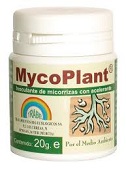 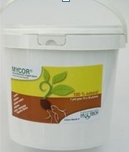 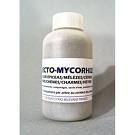 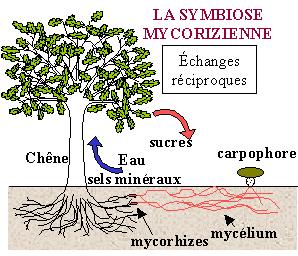 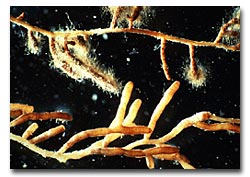 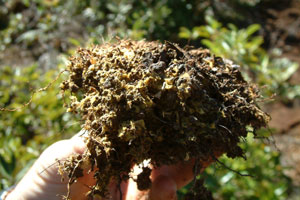 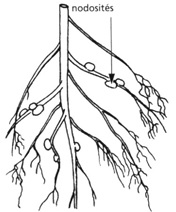 Mycorhizes (jonctions
Champignons –racines)
(source : station truffe)
Mycorhization © www.ird.nc
On peut aider à la mycorhization par l‘apport d’amendement  organique  mycorhizé.
Sources : a) http://www.lallemandplantcare.com/micro-organismes-en-agriculture/
b) http://truffes-de-bourgogne.fr/plants-truffier-agritruffe-plants-mycorhizes/  
c) http://www.memoireonline.com/12/12/6576/Quantification-de-la-symbiose-mycorhizienne-des-essences-de-la-fort-claire-miomboV-du-Katanga-a.html
© http://lescepes.free.fr
Nodosités  sur les racines
Llées à la présence de mycorhizes
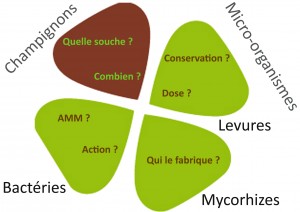 2. Agriculture biologiques
Projet d’écovillage pilote
9
Source image : http://www.lallemandplantcare.com/micro-organismes-en-agriculture/ 
2.1. L’amélioration de la fertilité du sol par des moyens naturels
Le Bokashi, les micro-organismes efficaces (EM) et les super-sols (pour mention)
Dans la technique du Bokashi, les déchets végétaux et matières organiques sont fermentés, sans apport d’oxygène (contrairement au compostage), à l’aide des micro-organismes anaérobies appelés micro-organismes efficaces ou EM (ferments lactiques …), présents dans le sols. Les matières fermentent, sans pourrir, comme pour une choucroute. 
Cette technique découle de la pratique de japonais agriculteurs il y a des siècles, à recouvrir les déchets alimentaires, avec un sol riche contenant ces micro-organismes (Lactobacillus etc. …), qui fermentaient ces déchets. Ce sol est appelé super-sol.
Ces ferments EM (ou Ema) sont maintenant commercialisés et sélectionnés parmi souvent des ferments lactiques.
Les dangos sont des boulettes qui diffusent les microorganismes EM. Leur fabrication est simple à partir d'argile, de poudre de roche, de poudre de céramique et d'EMa.
En Inde, le panchakavia est un mélange de bouse de vache et de beurre clarifié, auquel on ajoute ensuite l'urine de vache, le yaourt, le lait puis de la mélasse de canne à sucre. Le sucre accélère la multiplication des microbes. Il faut attendre trois semaines pour verser le panchakavia sur les cultures, remué et dilué à 3 à 10 %, 10 %.
Malgré les affirmations faites par les fabricants, les études disponibles, qui ont utilisé des méthodes scientifiques pour enquêter sur ces additifs EM, sont venus à la conclusion que les effets bénéfiques à long terme ne sont pas prouvés.
Sources : a) MICRO-ORGANISMES EFFICACES, Renouer avec le vivant, Christine Gatineau, article réalisé pour le magazine Génération Tao n°60, mars 2011, b) Les micro-organismes efficaces, au service de la terre, des animaux et des hommes, Anne Lorch, Editions Le Souffle d’Or, 2011, 27 euros, http://www.souffledor.fr/boutique/produits_micro-organismes-efficaces-au-quotidien-em-les__3337.html, c) in "Recettes faciles pour l'agro-écologie chez soi ou dans les champs, expériences d'Inde", Stéphane Fayon, directeur d'Annadana (ONG antenne de Kokopelli en Inde, situé à Auroville), in Solutions locales pour un désordre global, Coline Serreau, Babel, 2010. d) http://association-em-france.blogspot.fr/,
e) http://en.wikipedia.org/wiki/Compost#Bokashi, f) http://www.wikipeetia.org/Panchakavia, g) https://en.wikipedia.org/wiki/Effective_microorganism
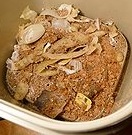 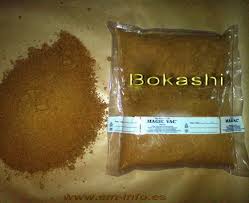 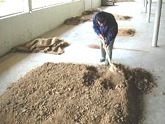 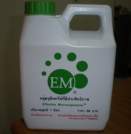 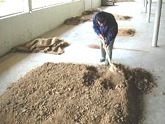 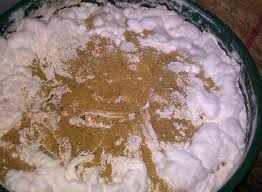 Bokashi récent.
EM Bokashi (fertilisant biologique fermenté) avec matières organiques © Songhaï
Le seau de bokashi. Source : 
http://vermicomposters.ning.com
Conditionnement des ferments pour le Bokashi. Source : http://agroterra.eu
Solution d’EM activée avec eau et mélasse © Songhaï
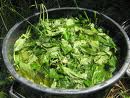 Projet d’écovillage pilote
10
2. Agriculture biologiques
Purin de neem ou de lilas de Perse, à pulvériser pour la protection contre les parasites 
2.2. La lutte contre les ravageurs par des moyens naturels
1) Emplois de bio-pesticides devant a) être efficace en très petite quantité, b) conduire à une forte diminution de l'utilisation des pesticides chimiques avec des rendements agricoles demeurant élevés, c) se décomposer rapidement dans la nature et à la lumière (photolabile), d) être, de façon habituelle et par sa nature, moins toxique que les produits chimiques de synthèse, e) pouvoir répondre favorablement aux nombreux cas de résistance des insectes aux pesticides chimiques.
2) Cultures associées ou compagnonnage végétaux : Associations végétales bénéfiques (voir ci-dessous et page suivante).
3) La lutte biologique : employer, favoriser les animaux antagonistes (ennemis) d’animaux ravageurs.
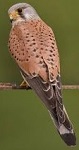 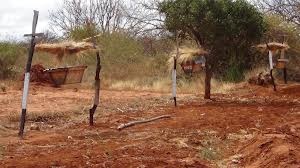 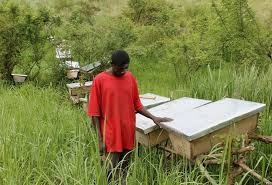 ← Ruches d’abeilles destiner à éloigner les éléphants. Sources : a) http://www.voanews.com/content/in-uganda-park-rangers-help-elephants-farmer-coexist/1554837.html , b) http://www.socialphy.com/posts/pets-animals/16091/elephants-and-bees.html 
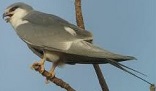 Naucler d'Afrique 
(Chelictinia riocourii)
Faucon crécerellette 
(Falco naumanni)
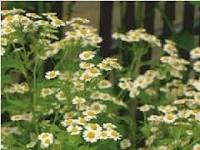 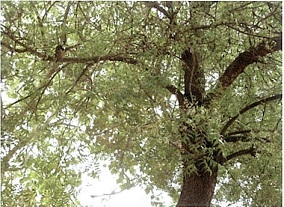 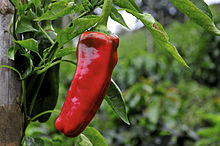 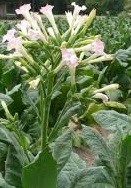 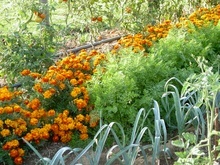 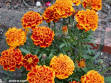 Pyrèthre de Dalmatie (Tanacetum cinerariifolium). Il est cultivée au Rwanda. Source : http://www.clako-punaises.com/fr/21-faq/questions-reponses/16-pyrethre
Les œillets d'Inde (Tagetes patula) et les Tagettes protègent les tomates des attaques parasitaires. source : Compagnonnage végétal, Wikipedia.
Piment (répulsif pour de nombreuses espèces, y compris des éléphants) cultivé en association avec du café (dans le département de Cauca, dans le sud-ouest de la Colombie)
Tabac (Nicotiana tabacum). Source : https://zoom50.wordpress.com
Neem ou margousier (Azadiracta indica), dont les graines produisent une huile insecticide.
Cultures associées
Projet d’écovillage pilote
2. Agriculture biologiques
11
2.2. La lutte contre les ravageurs par des moyens naturels (suite)
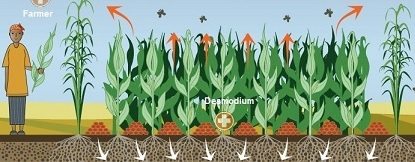 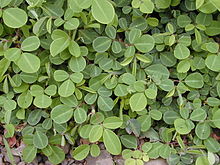 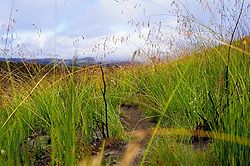 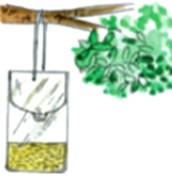 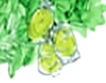 Desmodium triflorum
Piège à mouche du fruit, réalisé avec une bouteille plastique, contenant du vinaigre © TECA
Ensachage de mangues, avec un sac plastique © TECA
Ravageurs
(ex. foreurs du maïs)
↑ Pennisetum purpureum
Herbe à éléphant
Maïs
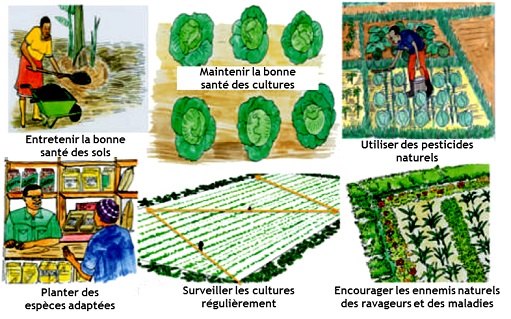 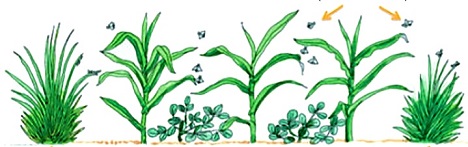 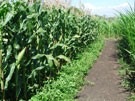 Plante répulsive
(ex. Desmodium)
Plante-piège (ex. herbes à éléphant - Pennisetum purpureum)
Plante-piège (ex. herbes à éléphant - Pennisetum purpureum)
Technique de « répulsion-attraction » (push-pull) en culture de maïs : les plantes-pièges et les espèces répulsives sont plantées en bordure et/ou au sein de la culture principale. Source : http://teca.fao.org/fr/read/8575
Les bases de la gestion des ravageurs et des maladies en agriculture biologique. Source : http://teca.fao.org/fr/read/8575
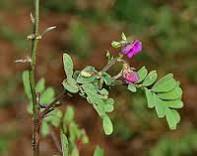 Projet d’écovillage pilote
2. Agriculture biologiques
12
2.2. La lutte contre les ravageurs par des moyens naturels (suite et fin)
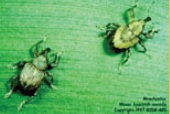 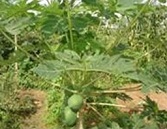 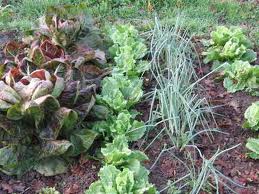 Téphrosie pourpre (Tephrosia purpurea).  Source : https://en.wikipedia.org/wiki/Tephrosia_purpurea
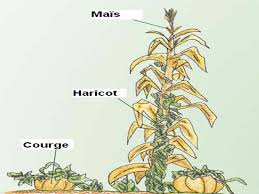 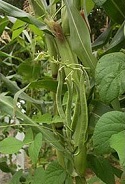  Utilisation du charançon (Neochetina eichhorniae) pour réguler les populations de jacinthes d’eau (Eichornia crassipes). Source : http://www.syfia.info/index.php5?view=articles&action=voir&idArticle=393
Feuilles de papayers.
Cultures associées avec bandes de liliacées (oignons, ails, poireaux …) alternant avec bandes de choux.
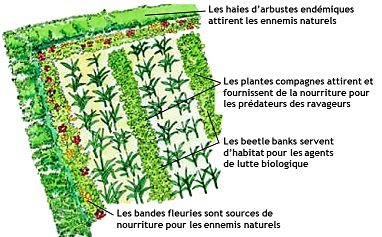 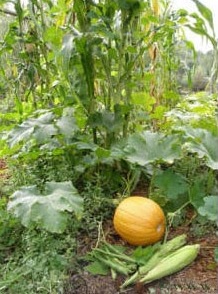 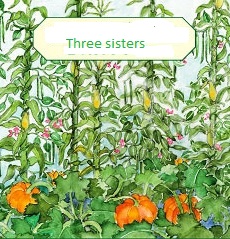 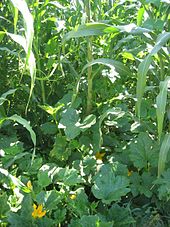 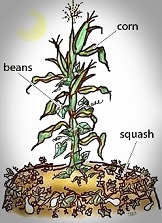 Pratiques qui permettent de stimuler le contrôle des ravageurs et des maladies. Source : http://teca.fao.org/fr/read/8575
Technique des trois sœurs ou de la milpa amérindienne : Association courge-haricot-maïs. Sources : a) https://fr.wikipedia.org/wiki/Trois_s%C5%93urs_(agriculture), b) http://es.wikipedia.org/wiki/Milpa
Projet d’écovillage pilote
2. Agriculture biologiques
2.3. Les jardins communautaires (présentation)
Le jardinage communautaire est pratiqué par des groupes de plusieurs familles. Comme les problèmes d'organisation du travail et de droits de propriété sur le terrain sont fréquents, il semble préférable que chaque famille possède son propre jardin et que l'achat de semences, d'outils et d'engrais chimiques se fasse collectivement. Source : Agrodok 9 - Le jardin potager dans les zones tropicales, Henk Waayenberg
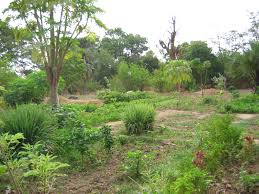 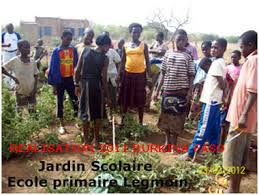 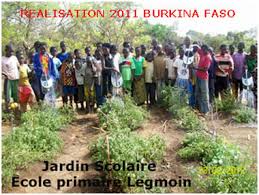 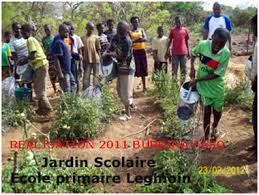 ↗ Jardin des femmes de Koutiala (Mali), destinée à venir en aide aux femmes isolées de Koutiala (veuves, femmes répudiées, divorcées...) en leur permettant de cultiver pour subvenir à leurs besoins alimentaires et aussi pour leur procurer des petits revenus destinés à compléter ces besoins. UVPA a appris aux femmes, non seulement à cultiver les graines potagères qu'elles peuvent recevoir de UVPA mais également à récupérer ces graines et assurer de nouveaux semis à partir de leurs récoltes. Source : http://quasar-info.com/uvpa/index.php?page=presentation
↖↑Jardin scolaire, école primaire de Legmoin (Burkina faso) ↗. Source : http://www.rencontresafricaines.org/alpha.htm
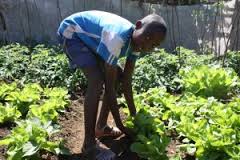 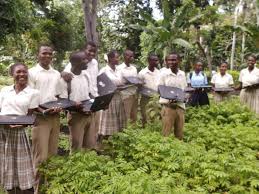 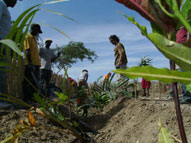 Enfant au jardin scolaire, Adda. Source : http://daharicomores.org/les-comores/les-comoriens/
Jardin scolaire du Lycée du Bicentenaire, aux Gonaïves (Haïti),  http://www.planetere.org/bulletin/2008/Vol3no2-hiver2008.htm
Jardin scolaire (Haïti). (Le novelliste).
13
Source : http://lenouvelliste.com/lenouvelliste/article/144079/Jardins-scolaires-une-alternance-pour-le-reboisement-du-quartier-de-Marbial
Projet d’écovillage pilote
2. Agriculture biologiques
Ce type de jardin donnent des rendements élevés sans exiger trop de travail. A côté des fruits et légumes, il fournit également le bois de chauffage, les matériaux de construction, les condiments, et les médicaments. Le jardin de case se rencontre un peu partout sous les tropiques, mais surtout en Asie.
2.4. Le jardin familial de case
On appelle jardin de case un ensemble de légumes et d'arbres fruitiers cultivés pêle-mêle autour des habitations.
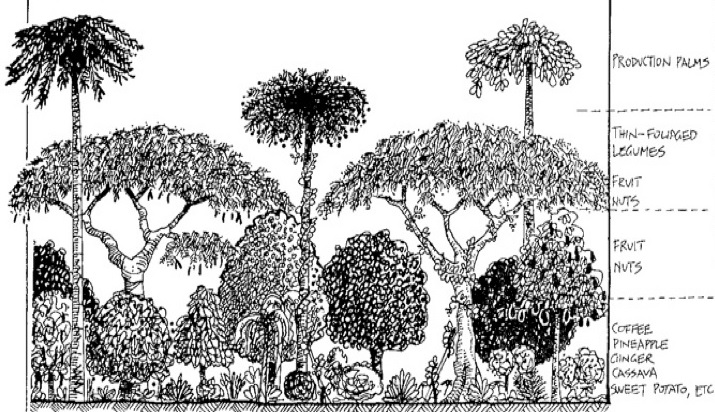 Jardin-forêt ou agro-forêt multi-étagé ou multi-strates.
Palmiers productifs ($)
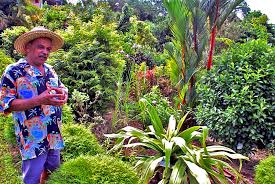 Arbres légumineux à feuillage clairsemé
Fruits à chair ou à coque (noix) ($)
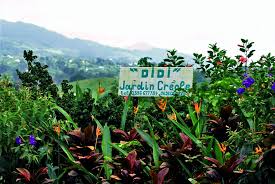 Caféier ($),
Ananas ($),
Gingembre ($$),
Manioc, 
Patate douce ($)
Etc.
↗ Le verger domestique peut présenter les mêmes étagements qu'une forêt vierge, où les espèces de hauteurs variées partagent la lumière et les nutriments. Avec ce type d'agencement, si la pluie ne tombe pas toute l'année, il est nécessaire d'apporter de l'eau pendant la saison sèche. $ : ce qui peut être source de revenus. Source : Introduction à la Permaculture, Bill Mollison, Ed. Passerelle Eco, 2012 et aussi. https://treeyopermacultureedu.wordpress.com/chapter-10-the-humid-tropics/soil-building-techniques-part-2/
Jardin de case DIDI, Gros-Norme (Martinique).
Vente de fleurs, fruits, confiture et liqueurs. 
Source : http://www.ville-grosmorne.fr/
14
2. Agriculture biologiques
Projet d’écovillage pilote
2.5. Les jardins scolaires et de démonstration
Les buts de ces jardins sont a) l’apprendre, à l’enfant, le jardinage et donc la possibilité de se nourrir dans le futur, 
b) améliorer les menus de la cantine. 
Certaines expériences sont intéressantes à réaliser, par exemple : diviser une planche de 10 m2 en plusieurs parcelles, donner à chaque parcelle un fumage différent (fumier, compost, gadoue, engrais chimique, témoin sans fumure), planter sur chacune le même légume (par exemple l'amarante) et attendre les résultats.  Il est conseillé aussi d'y planter quelques cultures vivrières locales et d'installer un petit verger. Les jardins de démonstration permettent de réaliser diverses expériences. Leur plan doit toutefois être simple pour que les démonstrations soient faciles à comprendre.
Source : Agrodok 9 - Le jardin potager dans les zones tropicales, Henk Waayenberg
Il y apprendra, par exemple : 
1) le travail dans les pépinières, 
2) les effets de saison sur la croissance des plantes,
3) la réaction des plantes aux soins fournis,
4) l’utilisation du compost.
5) Faire des essais de cultures et de plantes.
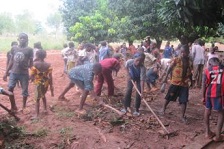 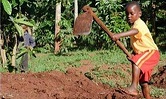 Jardin scolaire pour améliorer les menus de la cantine (~ Banfora, Burkina Faso). Source : http://burkina-afrique.com/jardins_scolaires.html
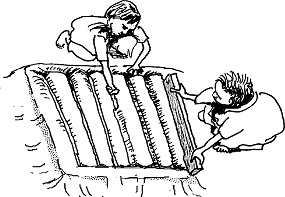 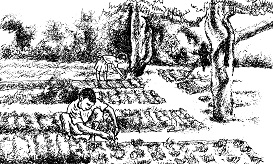 15
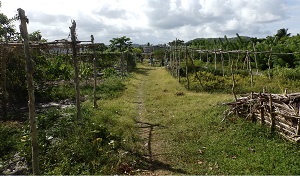 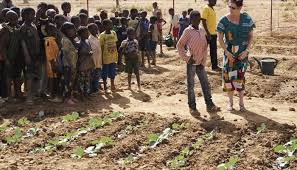 ↑ Jardin scolaire villages de Bana, Wona et Dangouna, http://fondationsemafo.org/cause-view/projet-jardins-scolaires/
↑ On forme des sillons à l’aide d’une planche. Source : Agrodok 9.
Carrés de légumes des enfants d’un jardin scolaire. Source : Agrodok 9.
Ferme pédagogique de Manonpana (Côte Est) (ADEFA – YAPLUKA) © B. LISAN.
Projet d’écovillage pilote
2. Agriculture biologiques
2.6. La culture maraîchère commerciale
La culture maraîchère commerciale est pratiquée autour des villes, souvent sur des sols marécageux. Elle est très importante pour l'approvisionnement de la population urbaine. Le transport des denrées périssables pose souvent des problèmes. A certains endroits, le maraîchage professionnel est passé en partie de la culture des légumes européens à celle des légumes tropicaux (amarante).
Les légumes tropicaux sont souvent plus faciles à cultiver et donc meilleur marché. Leur culture est généralement intensive : planches, semences améliorées, arrosage très soigné, fumage (surtout aux engrais chimiques), lutte contre les maladies des plantes (surtout avec des produits chimiques). La culture commerciale exige de bonnes connaissances techniques. Il faut bénéficier d’un conseiller agricole.
Source : Agrodok 9 - Le jardin potager dans les zones tropicales, Henk Waayenberg
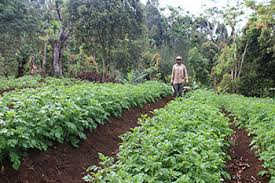 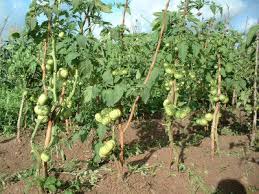 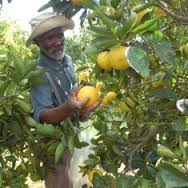 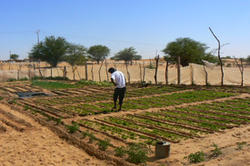 Culture de la pomme de terre (Comores) entourés de Gliricidia (ONG Dahari), http://www.ecddcomoros.org/2014/02/hands-on-support-from-dahari/
Jardin de la communauté de la Poutargue, "communautés de la nourriture", groupe de femmes IMRAGUEN, qui  habite entre Nouakchott et Nouadhibou, http://www.tours.fr/484-4cities4dev.htm
Jardin de case, au Bénin, entretenu par la femme de la maison pour assurer l'alimentation saine des enfants et du mari tout en valorisant le développement économique de la famille. Source : http://www.runetwork.org/
Afrique du Sud: vivre dans la dignité et assurer la sécurité alimentaire,  http://www.actiondecareme.ch/sites/pays/afrique_du_sud.html
16
Projet d’écovillage pilote
2. Agriculture biologiques
17
2.7. Conseils de jardinage
Un petit jardin bien cultivé rapporte davantage qu’un grand jardin mal entretenu ! La surface d’un jardin doit dépendre :

 des besoins de la famille et de la vente prévue;
 du temps, de l’eau et des engrais disponibles.

La production d’un jardin familial est de l’ordre de :

 8 kg/m²/an pour les légumes-feuilles;
 10 kg/m²/an pour les légumes-fruits;
 2 kg/m²/an pour les fruits (arbres fruitiers).
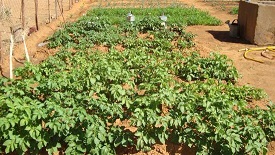 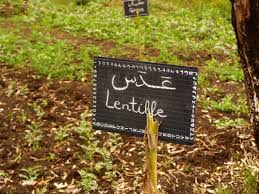 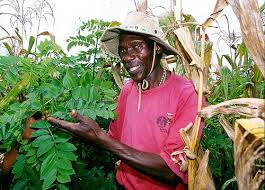 ↗ Le jardin scolaire d’Ibn Yassin, Ain Aouda, Rabat-Salé-Zemmour-Zaer, https://slowfoodmaroc.wordpress.com/1000-jardins-potagers-en-afrique/
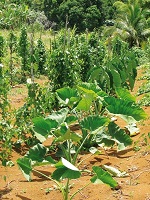 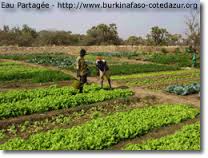 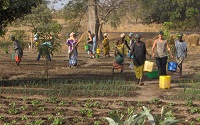 Une culture agricole intercalaire de Gliricidia avec le maïs. Au Malawi, il a été dé montré qu’elle améliore la filtration et l'utilisation rationnelle de l'eau. Photo: World Agroforestry Centre. Source : Agroforestry can be a long-term solution to closing Africa’s food gap, http://wca2014.org/2014/01/#.VTCRC_msVqU
Source image : http://www.burkinafaso-cotedazur.org/mission-markoye-2010
Jardin créole.
Projet d’écovillage pilote
18
2. Agriculture biologiques
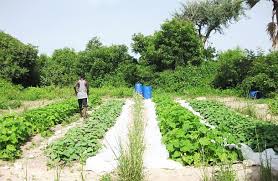 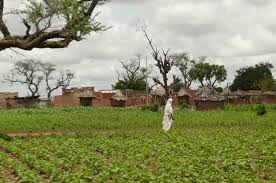 2.7. Conseils de jardinage (suite)
Les légumes ont besoin de beaucoup d’eau, de soleil et d’un peu de chaleur. Leur culture est intimement liée à la présence de l’eau.
Source : http://peres-blancs.cef.fr/jardin_tropical.htm
Source image : http://decouvertesolidarite.free.fr/retour2012
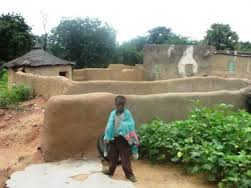 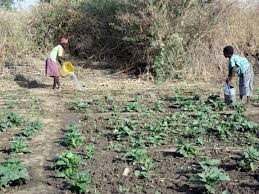 Les cinq exigences du jardin tropical  (familial et autre) :

La plus importante est la disponibilité des semences. Le semis est la première étape dans la culture d’un jardin. Sans lui, les étapes suivantes n’ont pas de sens.
Pour éviter les dégâts causés par les animaux en divagation et pour empêcher les vols, la parcelle doit être clôturée (par exemple par une haie vive épineuse …).
Il faut pouvoir disposer d’un minimum d’eau pour l’arrosage.
L’exploitant doit avoir les outils pour travailler son jardin.
Enfin, il doit posséder un savoir-faire concernant la culture, la récolte et l’utilisation des produits.
Vu la dimension des jardins, l’activité est possible avec des outils à taille humaine, nul besoin de gros outils mécaniques.  Des outils de base comme une pelle, une bêche, un râteau, une houe et un arrosoir suffisent.

Source : Le jardin tropical amélioré, Voix d'Afrique N°92, http://peres-blancs.cef.fr/jardin_tropical.htm
Association Itinérance, Burkina Faso, http://lesjujusencamion.over-blog.com/archive/2013-06/
Source : http://mission-humanitaire-femmes.org/Nos%20partenaires.html
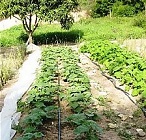 Source : http://peres-blancs.cef.fr/jardin_tropical.htm
Projet d’écovillage pilote
19
2. Agriculture biologiques
2.8. Choix du type de jardin
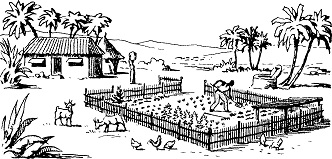 Un jardin exige peu d'espace : un terrain de 50 à 100 m2 suffit à la production des légumes nécessaires à l'alimentation de six personnes.
Source : Agrodok 9 - Le jardin potager dans les zones tropicales.
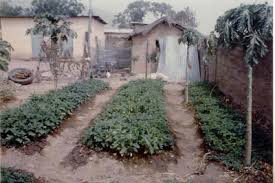 Points essentiels du développement du jardinage fa­milial et des cultures maraîchères.
Source : Agrodok 9 - Le jardin potager dans les zones tropicales, Henk Waayenberg, CTA
Jardin de case et enclos de volailles (dindons …) (Bénin). Source : http://www.runetwork.org/
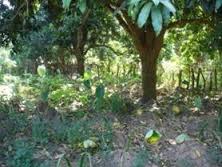 20
Projet d’écovillage pilote
2. Agriculture biologiques
2.9. Emplacement du jardin
Le meilleur emplacement pour un jardin est :
à proximité d'un point d'eau (puits, marigot, rivière) car, pendant la saison sèche, les légumes doivent être arrosés. On peut avoir deux jardins : le jardin de saison sèche, situé près du puits ou au bord du marigot et le jardin de saison humide, situé sur un terrain non inon­dable et bien plat.
sur un terrain plat ou en pente légère. Les terrains en pente forte exigent un terrassement contre l'érosion. Veiller à ce que la couche supérieure (la plus fertile) reste en surface.
près de la maison. Cela facilite la surveillance et la cueillette.
sur un sol meuble et perméable, riche en matières organiques. Eviter les sols pierreux ou trop argileux, les plaques de latérite et les sols très sableux. Amélioré avec du fumier ou du compost, un terrain pauvre (sableux) convient également.
sur un terrain bien ensoleillé et abrité des vents dominants.
sur un terrain où poussent peu de plantes nuisibles à rhizomes (mauvaises herbes), comme l'Imperata (lalang, cogon) ou à petites tubercules, comme le Cyperus. Un terrain couvert de ces herbes est difficile à défricher et à entretenir.

Généralement les meilleures terres sont les terres récem­ment déboisées, riches en humus, les terres fines des vallées non inondées et les terres où s'accumulent l'humus et les matières éro­dées. Les terrains moins fer­tiles peuvent être améliorés.
Source : Agrodok 9 - Le jardin potager dans les zones tropicales, Henk Waayenberg
Jardin de case au Brésil.
(photo : Caroline Rochon).
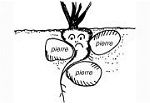 Eviter les sols pierreux.
En retirer les pierres.
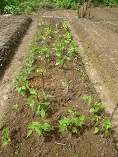 Planche du jardin potager, de l’association Génération Masoala, http://www.generation-masoala.org/
20
Projet d’écovillage pilote
21
2. Agriculture biologiques
2.10. Exemples de plans de jardins
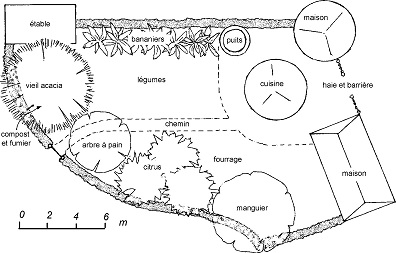 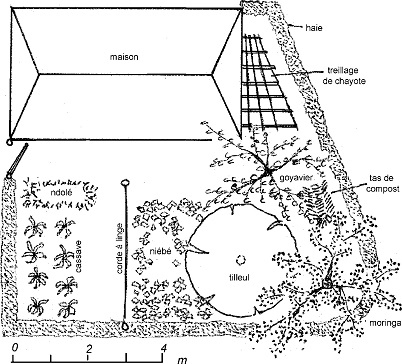 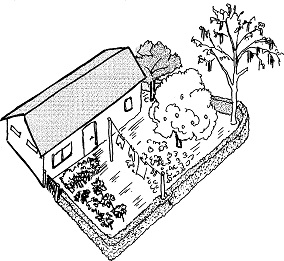 Plan d’un jardin associant les cultures potagères et l’élevage.
Commentaires : compost et fumier, vieil acacia, arbre à pain, bananière, légumes, chemin, citrus, fourrage, manguier, maison, haie et barrière, maison.
Le jardin « sans soucis » à vol d’oiseau
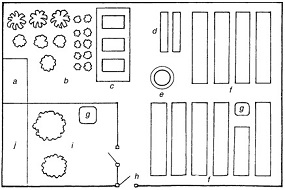 Le jardin « sans soucis ».
Commentaires : ndolé, corde à linge, maison, haie, treillage de chayotte, tilleul, goyavier, tas de compost, moringa.
g: planches de légumes fleurs
h: bassin
i: entrée
j: enclos de l'élevage
k: petit élevage
a: abri aux outils
b: verger
c: compostière
d: pépinière
e: puits
Plan d'un jardin (source : Agrodok)
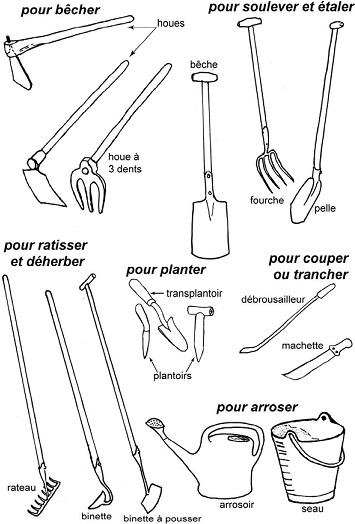 2. Agriculture biologiques
22
Projet d’écovillage pilote
2.11. Les outils de jardinage
Le jardinage familial exige très peu d'outils. Une houe et une ma­chette et, quand le climat est aride, un seau ou autre récipient à eau suffisent.

La figure indique les outils les plus pratiques :
La houe.
La machette.
Le seau (bidon, calebasse munie d'une anse).
La bêche.
La fourche à dents rondes. 
La fourche à dents plates.
a binette (sarcloir).
Le râteau.
Le plantoir.
Une pioche, une batte. 
Des piquets, un cordeau.
Une balance.
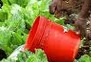 seau
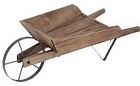 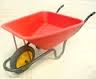 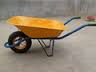 brouettes
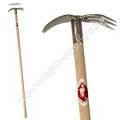 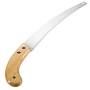 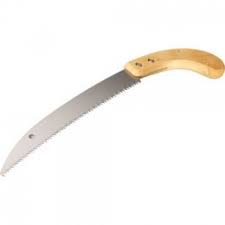 Binette Sneeboer®  pour le désherbage manuel.
Scies à élaguer
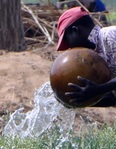 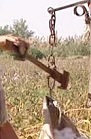 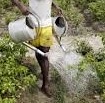 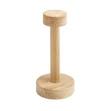 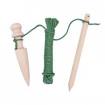 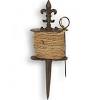 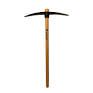 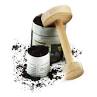 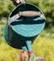 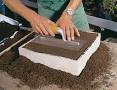 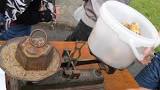 Arrosoirs (image de droite : Thomas Koehler)
piquet et cordeau de jardin
Balance de Roberval
Batte à poignée
pioche
Batte à semis
Calebasse pour l’eau
Balance romaine
23
2. Agriculture biologiques
Projet d’écovillage pilote
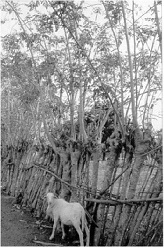 2.12. Haies défensives, entourant les jardins
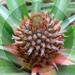 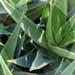 Elles protègent les cultures de la voracité des herbivores, voire des voleurs.
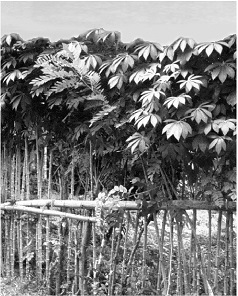 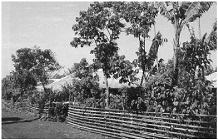 Ananas
Aloe vera
On peut faire des barrières défensive en ananas et aloès.
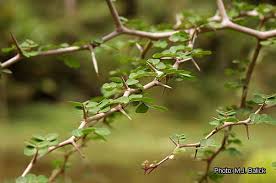 Haie infranchissa­ble par les animaux, constituée de piquets vivants plantés serrés (Dupriez & de Leener, 1993).
Haie: treillage soutenu par des arbres (Source : Du-priez & de Leener, 1993)
↗ Campêche (Haematoxylum campechianum) (Fabaceae) (Prota database). De croissance assez rapide, ce petit arbre apprécie une exposition en plein soleil et une atmosphère humide. Il fournit des haies impénétrables et odorantes, au moment de la floraison.
Source : http://uses.plantnet-project.org/fr/Haematoxylum_campechianum_%28PROTA%29
Haie de piquets de gliricidia et de branches coupées de manioc
Voici quel­ques exemples de haies d’épineux : tamarin d’Inde (Pi­thecellobium dulce), épine de Jé­rusalem (Parkinsonia aculeata), mahakaranda (Carissa carandas), pomme cafre (Dovyalis caffra), agaves et Yucca … Le pourghère ou pignon d’Inde (Jatropha curcas) est un arbuste toxique à crois­sance rapide qui fait beaucoup parler de lui parce que sa graine permet de fabriquer du biocarbu­rant. L’Euphorbia tirucalli est connue pour sa sève laiteuse et toxique.
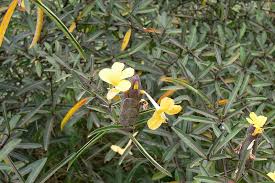 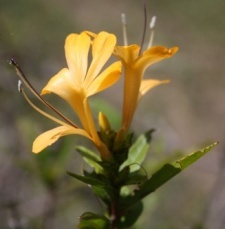 ↗ Haie épineuse de Barleria lupulina, de 1,5 m, pour protéger la pépinière, le jardin …
Projet d’écovillage pilote
24
3. Source d’eau potable 
(par forage, pompage, filtration, irrigation … utilisant des solutions locales).
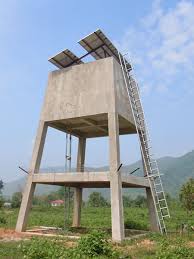 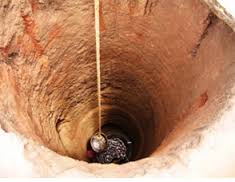 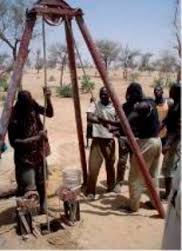 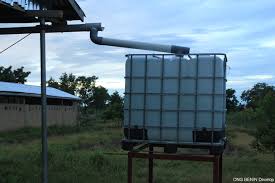 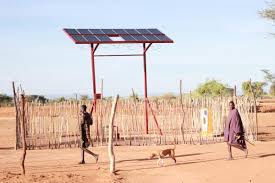 a) Creusement manuel d’un puits à Madagascar.
Collecte de l’eau de pluie des toits. Source : http://www.ongbenin.org/galerie-88-l-eau.html
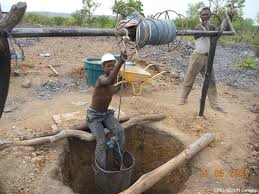 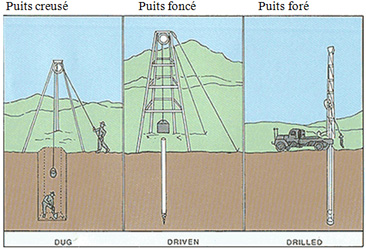 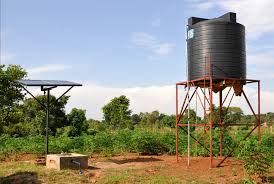 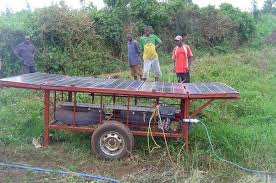 Systèmes de pompage solaire. Sources : 
a) http://www.sunlabob.com/news-2011/sunlabob-installs-solar-water-pumps-to-improve-water-access-at-agriculture-college.html 
b) http://practicalaction.org/solar-powered-water-pumps 
c) uganda : système pompage putti . © Jewish Heart for Africa.
d) http://www.dulas.org.uk/casestudyprofile/solar_water_pumping_burundi
Puits creusés en Afrique. Sources : 
a) http://www.wikiwater.fr/e28-les-divers-types-de-puits-et.html 
b) forage à la percussion (Fondation Practica) http://www.wikiwater.fr/e31-les-forages.html 
c) http://www.ongbenin.org/galerie-88-l-eau.html
Types de creusement de Puits. Sources : 
a) http://www.wikiwater.fr/e28-les-divers-types-de-puits-et.html
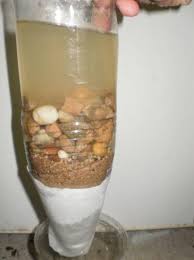 Projet d’écovillage pilote
25
3. Source d’eau potable 
(par forage, pompage, filtration, irrigation … utilisant des solutions locales).
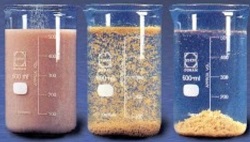 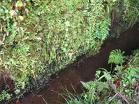 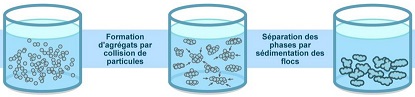 Irrigation par canaux
Floculation, décantation par utilisation de graines de moringa oleifera. Source :a)  http://www.wikiwater.fr/e23-le-pretraitement-floculation.html , b) http://changera.blogspot.fr/2013/12/purifier-les-eaux-avec-des-produits.html
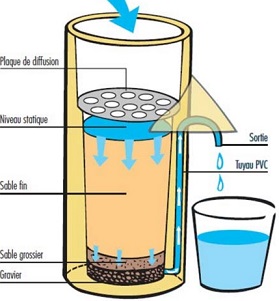 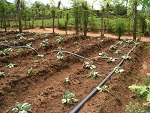 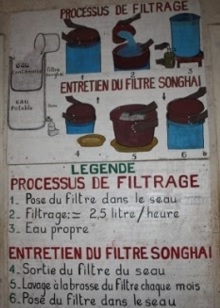 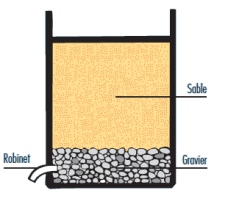 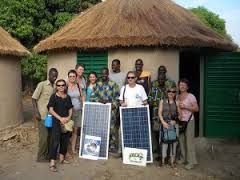 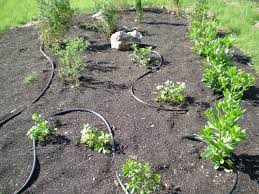 Traitement et stockage sûr de l’eau à domicile dans les situations d’urgence - Croix-Rouge
L’installation d’un poly tank de 5 m3, de panneaux solaires, d’une pompe solaire, de kits d’irrigation «  goutte à goutte  » et la formation des utilisateurs mobiliseront un budget de l’ordre de 20 000 euros. http://www.amitiesavoiesahel.org/?p=1487
Traitement de l’eau par filtration lente sur sable à usage familial.
Source : http://www.wikiwater.fr/e21-le-traitement-de-l-eau-par.html
Irrigation goutte à goutte
Filtre à sable et charbon actif
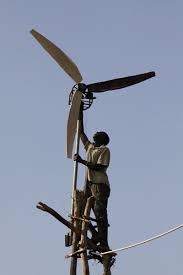 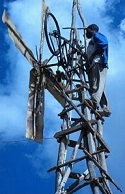 Projet d’écovillage pilote
26
3. Source d’eau potable 
(par forage, pompage, filtration, irrigation … utilisant des solutions locales).
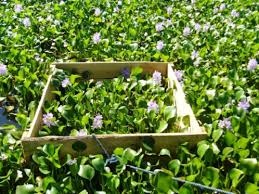 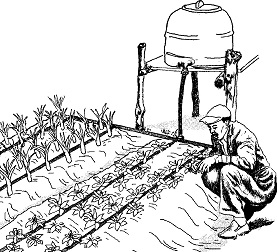 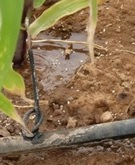 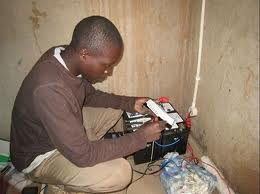 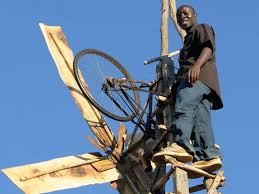 Phyto-épuration à base de jacinthe d’eau. Image Songhaï. Les déchets de jacinthe servent à alimenter le biodigesteur.
William Kamkwamba
Irrigation au goutte-à-goutte utilisant un tonneau et deux lignes d'irrigation par planche (source Agrodok 9).
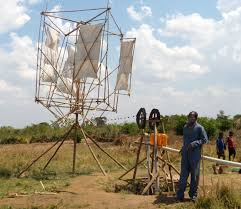 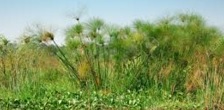 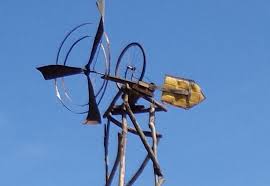 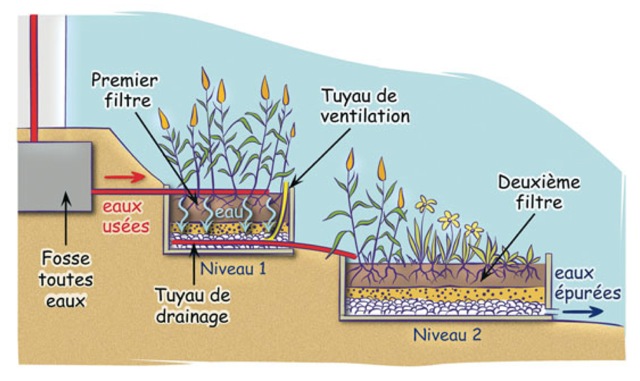 Papyrus 
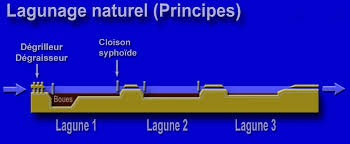 Eoliennes familiales sources d’électricité. À 14 ans, dans la pauvreté et la famine, un garçon du Malawi, William Kamkwamba, a construit son éolienne pour alimenter la maison de sa famille. Source : https://www.ted.com/talks/william_kamkwamba_how_i_harnessed_the_wind
Lagunage naturel (principes) pour épurer les eaux usées .
Phytoépuration : épuration des eaux usées par les plantes
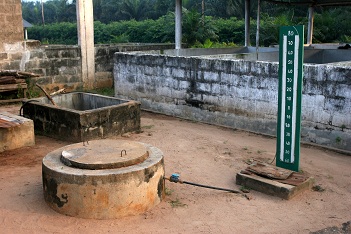 27
Projet d’écovillage pilote
4. La production d’énergie
par des moyens locaux (bois de feu, biogaz, biodiesel, soleil …).
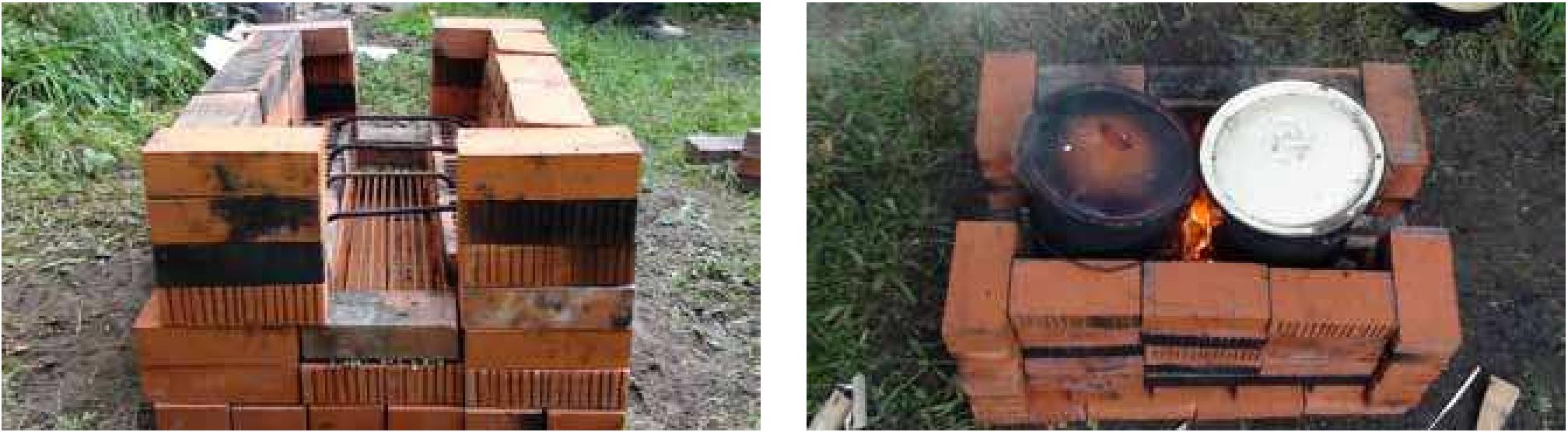 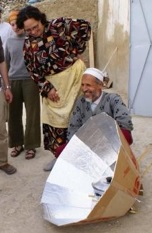 Cuve à fermentation – biodigester.
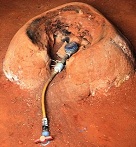 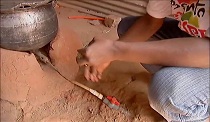 Foyer à bois économe NIAFUNKE. Source : https://sites.google.com/site/foyerniafunke/
← Cuiseur solaire de type boîte.
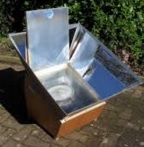 Réchauds à biogaz
↑ Exemple de cuiseur solaire parabolique, en carton et papier d’aluminium, proposé par l’association Terre et humanisme (l’association de l’agronome Pierre Rabhi) au Maghreb. Source : www.terre-humanisme.org
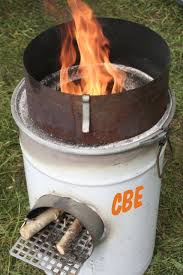 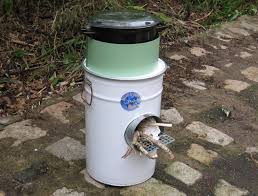 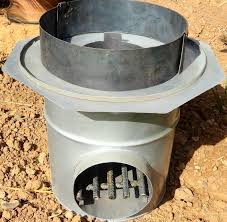 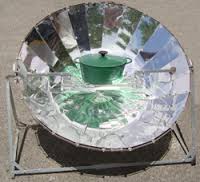 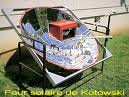 Cuiseurs à bois économe (CBE).
Cuiseur solaire parabolique.
28
Projet d’écovillage pilote
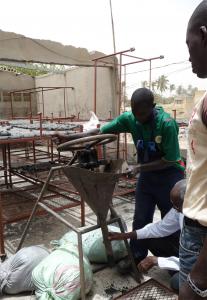 4. La production d’énergie
par des moyens locaux (bois de feu, biogaz, biodiesel, soleil …).
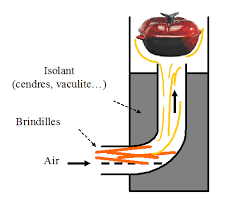 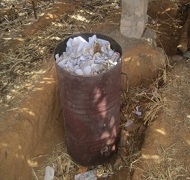 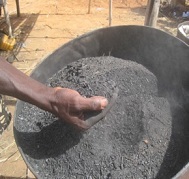 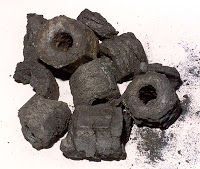 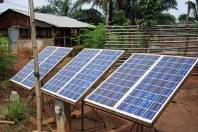 Panneaux solaires
Charbon vert après compactage
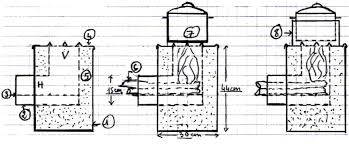 Compacteur de poudre de charbon vert avec un liant (BRADES).
a) four rempli de déchets, b) après carbonisation
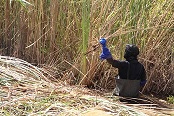 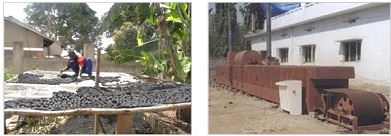 Séchage du charbon vert 
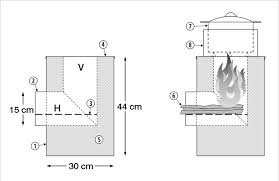 Coupe du typha (roseau massette) au Sénégal.
Plans de cuiseurs CBE
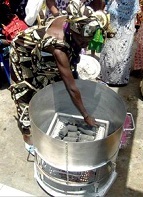 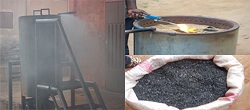 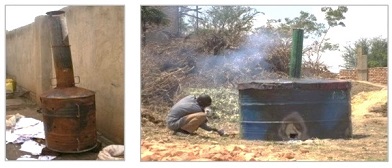 Production de biochar (charbon vert issu de la carbonisation de déchets ligneux, bois typha …)
Deux technologies pour la pyrolyse ARTI-TZ
Système BRADES.
29
Projet d’écovillage pilote
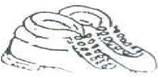 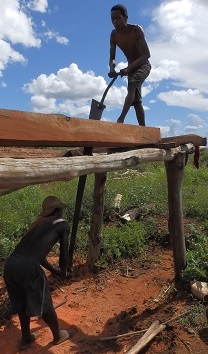 Souliers 
5. La production de matériaux de construction 
(forêts à multiples usages, sylviculture, bois, fruits, plantes médicinales …).
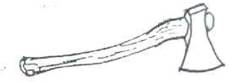 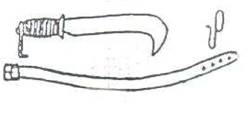 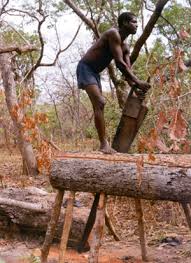 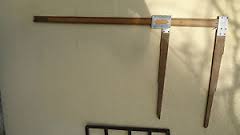 Hache
“Serpe” et ceinture de support
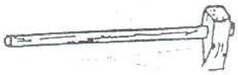 compas forestier,  bastringue, pied à coulisse, mesureur de diamètre.
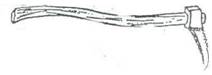 Masse
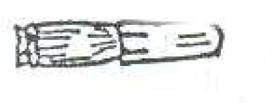 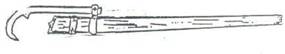 Sapi
Tourne bois
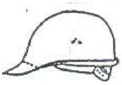 Scieurs de long, Madagascar
© B. LISAN
↗ Outils du bucheron. Source : Programme de la formation des exploitants forestiers de la région de Belo-sur-Me. TRANSMAD.
Coin
Scieurs de long, Bénin central. Source : http://www.ladyforester-tech.org/FemmeForestiere.html
A chaque arbre abattu, replanter 3 bébés arbres.
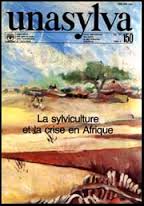 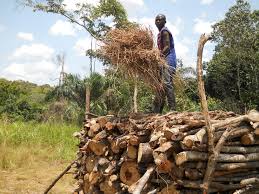 Casque
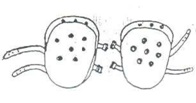 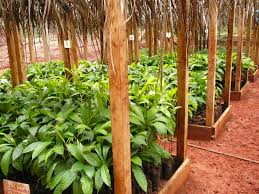 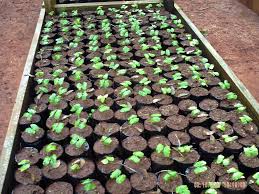 Genouillère
Gestion durable des rotations
Source : http://afrique-centrale.cirad.fr/recherche-en-partenariat/principaux-projets/credits-carbone-cascade
Revue internationale des forêts et des industries forestières - Vol. 37 - 1985/4
Source : http://www.fao.org/docrep/r5265f/r5265f00.htm
Pépinières forestières. Source : http://www.rougier.fr/fr/groupe/9-historique.html
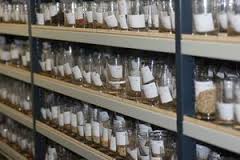 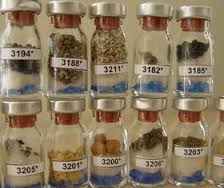 30
Projet d’écovillage pilote
6. La grainothèque 
(banque de stockage et d’échange de semences).
Le local doit être frais, sec et, si possible, ventilé.
Les graines doivent être stockés dans des sacs en papiers et/ou dans des bocaux respirants.
Chaque sac ou bocal doit être étiqueté.
Tout doit être répertorié dans un répertoire (cahier) ou dans le tableau d’un tableur.
Il faut tenir compte des dates de péremption. 
Les graines saines sont nettoyées, séchées puis conservées par réfrigération à +4 °C et/ou par lyophilisation.
Source : http://www.br.fgov.be/CONSERVATION/CONSERVATIONFR/seedbankfr.php
Source : http://www.cbnmed.fr/missions/index.php?aff=conserv
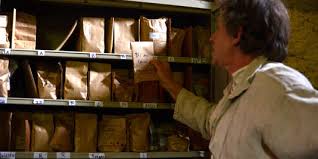 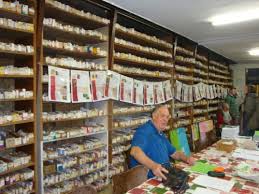 Banque de 200 variétés de graines de blé. Source : http://www.lemonde.fr/planete/article/2013/06/30/les-varietes-paysannes-de-ble-en-voie-de-disparition_3436092_3244.html
Source : http://www.doc-developpement-durable.org/file/fermes-ecoles/jardin-fraternit%C3%A9s-ouvri%C3%A8res-de-Mouscron/images/
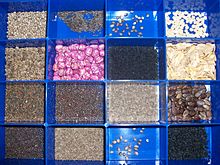 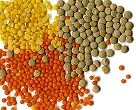 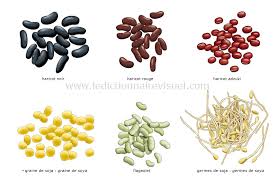 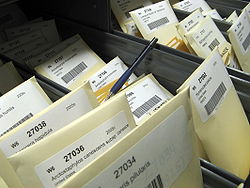 Tiroirs de la « Banque de graine » (Seedbank) de la Western Regional Plant Introduction Station. Source : https://fr.wikipedia.org/wiki/Banque_de_graines
Trois variétés de graines de lentille cultivée. Source : https://fr.wikipedia.org/wiki/Graine
Collection de graines de variétés de légumes et d'herbes. Source : CC BY-SA 3.0, https://fr.wikipedia.org/wiki/Grainothèque
Différents type de haricots (grains)
Projet d’écovillage pilote
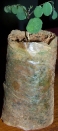 31
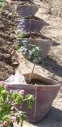 7. La pépinière de production 
de jeunes plants d'arbres et arbustes.
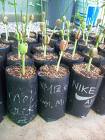 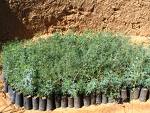 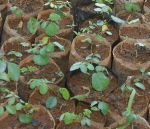 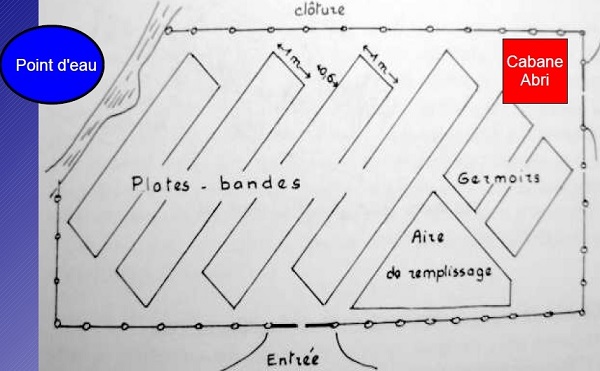  Jeunes arbres plantés dans des sacs remplis de terre.
↑ Les graines sont plantés dans des pots ou dans des sacs en plastiques ou en jute ↑
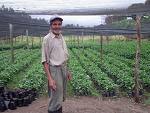 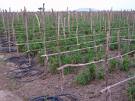 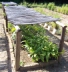 Pépinière 15 m x 15 m 32 planches de 2mx1m, 1 an, 1/3 fumier, 1/3 sable
 Ombrières : Protection  des jeunes plants contre le soleil (pour certaines espèces d’arbres).
Source:  Module 1.0 : Formation des pépiniéristes, Formad environnement, juillet 2010, 
http://www.formad-environnement.org/pepiniere_reforestation_agroforesterie.pdf
Projet d’écovillage pilote
32
8. La culture bio de plantes médicinales et aromatiques 
pour les soins médicaux et infirmiers courants.
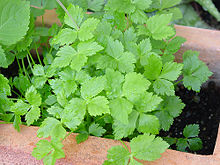 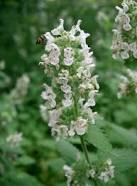 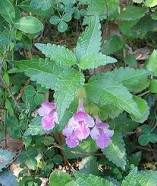 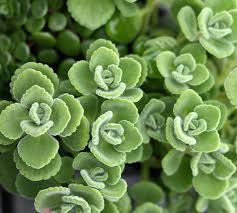 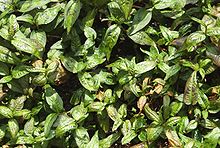 Plectranthe 
(Plectranthus montanus)
Mélitte à feuilles de mélisse 
(Melittis melissophyllum)
Cataire (Nepeta cataria)
Coriandre vietnamienne (Persicaria odorata)
Mitsuba (Cryptotaenia japonica)
Il existe plusieurs milliers de plantes médicinales en Afrique. Il n’y a que l’embarras du choix.
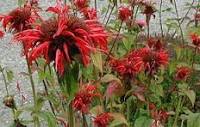 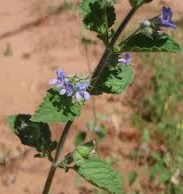 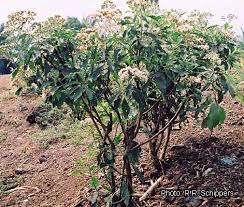 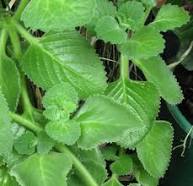 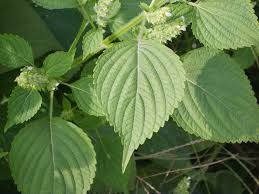 Monarde (Monarda didyma)
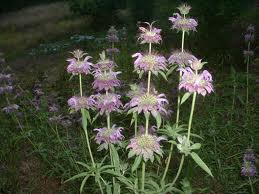 Le chan ou 
Guarijio Conivari 
(Hyptis suaveolens), pour traiter les diarrhées
Gros thym (Plectranthus amboinicus)
Vernonie commune (Vernonia amygdalina)
Sisho (Perilla frutescens)
Monarda citriodora
Projet d’écovillage pilote
33
9. Le système de micro-crédits (micro-prêts, microfinance).
Avec l'argent, elle a acheté une truie gestante (voire un enclos)
Mme Nuong reçoit un petit prêt de l’association XXX de microcrédit.
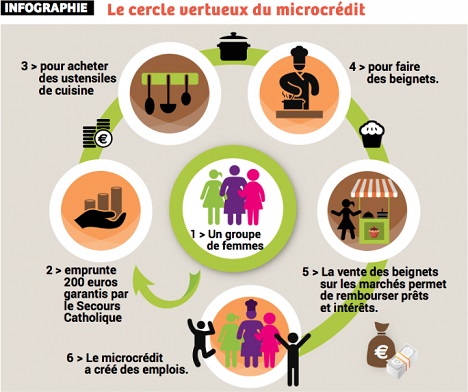 Après un an, elle a remboursé le prêt avec intérêt. Elle a la possibilité de renouveler son prêt.
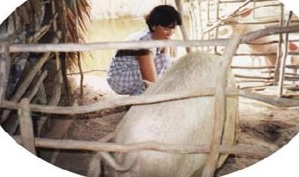 Avec le soutien de l’organisme de  formation YYY, elle a appris à élever correctement les cochons, à utiliser des soins préventifs tels que la vaccination des porcs, l'alimentation correcte etc. ...
La truie a produit 12 petits porcelets, dans l'année. Elle en a gardé quelques-uns et vendu le reste.
La trésorerie de la coopérative.
Avec l'aide de l'Union ou la Coopérative des femmes locales, elle a appris à gérer ses activités familiales : inventaire, comptabilité de base des finances familiales,  culture, bonheur, protection de l'environnement.
Source : http://www.secours-catholique.org/emploi-insertion-microcredit
1. Chez l’organisme VHI (au Viet Nam), l'octroi de crédit est subordonné à une formation : formation technique selon l'activité de production choisie mais aussi culture générale. C'est la condition essentielle à la viabilité à long terme des bénéficiaires.
2. Les activités productives que VHI encourage, au Viet Nam, doivent s'inscrire dans l'optique du développement durable et de la préservation de l'environnement.
3. Ses partenaires locaux sont incontournables car ils assurent l'interface entre VHI et les bénéficiaires. Ceux-ci ne sont pas livrés à eux-mêmes mais sont encadrés et soutenus par une structure communautaire, des activités d'entraide créées exprès pour eux.
Modèle de la Microfinance de VHI (Vietnam) : 5 principes
Source : http://www.thevhi.org/en/index.php?page=micro_credit
4. Les intérêts versés par les bénéficiaires sont réutilisés en leur faveur à travers les activités d'entraide et d'autres formes d'aide comme les bourses pour écoliers, l'aide en cas de catastrophes naturelles, l'aide en cas de difficulté dans l'activité économique, etc.
Source : http://www.thevhi.org/fr/index.php?page=micro_credit
Projet d’écovillage pilote
34
9. Le système de micro-crédits (micro-prêts, microfinance).
9bis. Le commerce équitable
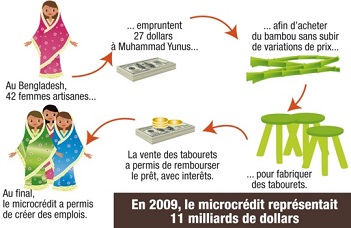 Les critères du commerce idéal
L’acheteur
… garantit un prix minimal au producteur 
… l’aide à financer ses projets de développement
… paie à la commande
… propose des délais de production « raisonnables »
… s’engage à entretenir des relations commerciales sur le long terme.
Le producteur
… verse à ses ouvriers un salaire décent (au moins supérieur au minimum légal du pays)
… respecte les normes d’hygiène et de sécurité internationales
… respecte la liberté syndicale.
… ne recourt pas au travail forcé, ni au travail des enfants.
… s’efforce de protéger au maximum l’environnement
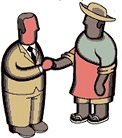 Ecoview n°14 : Le microcrédit
Source : http://presse.bforbank.com/MediaGallery.aspx?FID=143
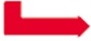 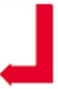 Source : http://www.consoglobe.com/commerce-equitable-petit-hausse-2070-cg
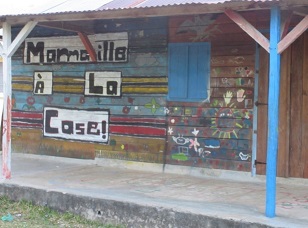 Projet d’écovillage pilote
35
10. La bibliothèque
Pour éviter les vols, elle serait plutôt une bibliothèque de consultation (?).
Les livres seraient données par des ONG ou achetés avec les crédits de la coopérative (?).
On y faciliterait une bourse d’échange de livres entre villageois.
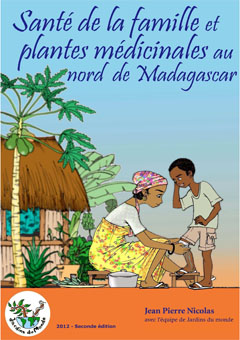 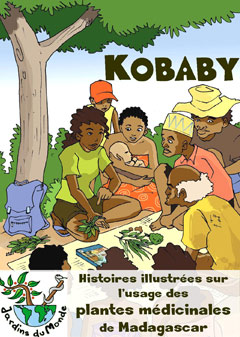 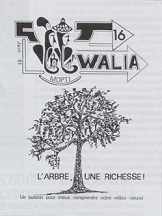 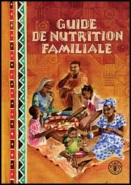 Source : http://comme-un-camion-rouge.over-blog.com/2015/11/la-marmaille-a-la-case.html
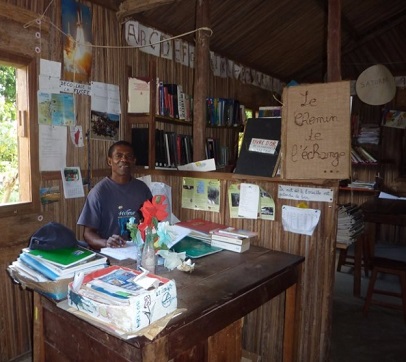 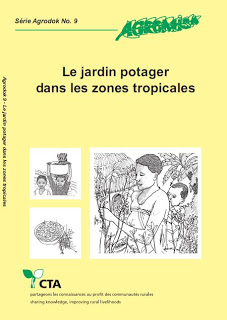 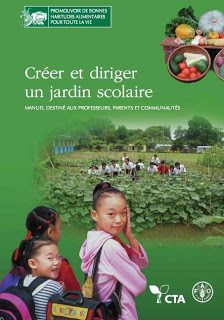 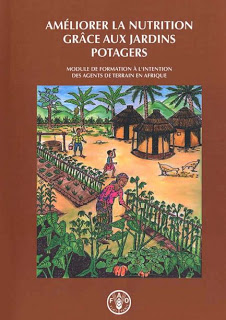 Source : http://www.fao.org/docrep/v9974f/v9974f03.htm
bibliothèque de la « Marmaille à la case ». Manonpana. Côte Est de Madagascar. Source : http://marmaillealacase.free.fr/La_marmaille/Mes_albums/Pages/La_bibliotheque.html#13
Projet d’écovillage pilote
36
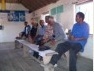 11. La salle communautaire ou communale
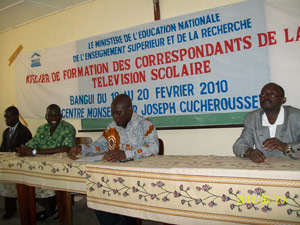 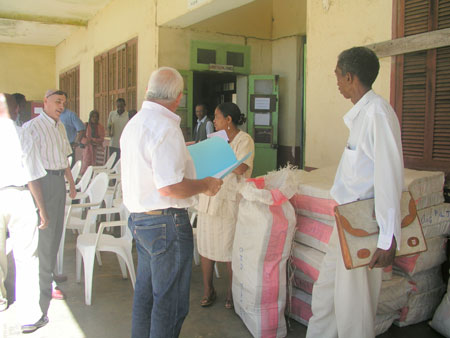 Cette salle pourrait être à multiples usages pour :
Les réunions d’associations, municipales, religieuses,
Les conférences, 
Les projections de films, de vidéo, la télévision,
Pour des cours et des formations, 
etc.
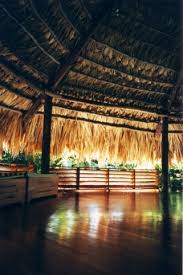 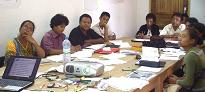 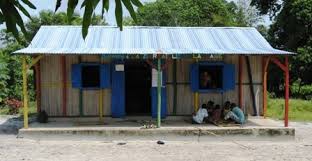 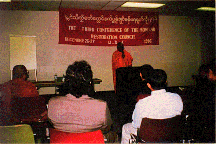 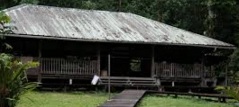 Centre social et culturel, Mananpana. Côte Est Madagascar.
Source : http://lemondeagit.uniterre.com/page13/&thisy=&thism=&thisd=
37
Projet d’écovillage pilote
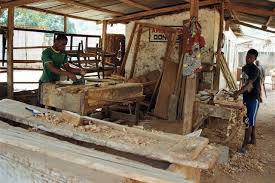 12. L'atelier collectif
Pour la menuiserie, se faire aider, par exemple, par l'équipe de coopération internationale au sein de l'Assemblée permanente des chambres de métiers et de l'artisanat (APCMA).
Source : http://www.cosame.fr/  ou http://www.co-cma.fr/
Artisans d'Atakpamé. Source : http://www.co-cma.fr/Renforcementdescomp%C3%A9tences/Desactions/Paysdintervention/Togo/Lamenuiseriebois%C3%A0Atakpam%C3%A9/tabid/218/Default.aspx
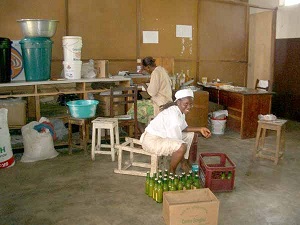 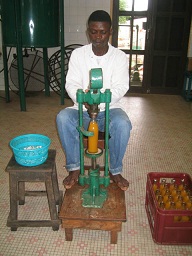 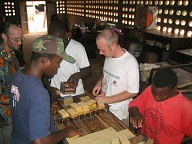 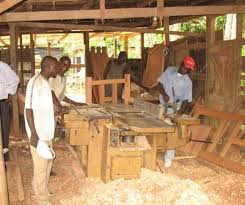 Fabrication de savons bios
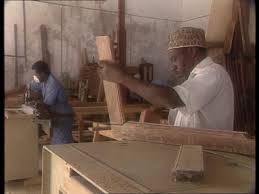 Etiquetage et emballage des bouteilles
Encapsulation du jus bio
Menuiserie bois à Ouesso & Owando. Source : http://www.cosame.fr/Accueil/Paysdintervention/Congo/MenuiserieboisOuessoOwando/tabid/142/Default.aspx
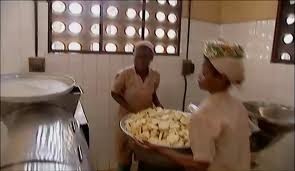 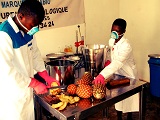 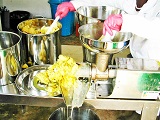 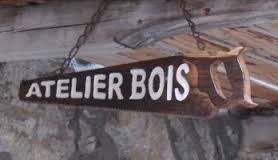 Fabrication de jus d’ananas bio
Atelier bois en Tanzanie. Source : http://footage.framepool.com/fr/shot/976185660-menuiserie-menuisier-brosser-sansibar
Sources des images Songhaï
Fromagerie bio (proposition)
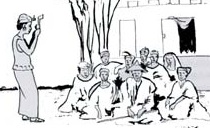 Projet d’écovillage pilote
38
13. L’assemblée villageoise et/ou la coopérative villageoise
gérée démocratiquement. C’est une démocratie participative.
Rien ne doit être caché, tout doit être transparent _ en particulier les comptes du village, de la coopérative, de l’association, sur les quantités de bois à prélever ou à couper _ et débattu par toute l’assemblée (femmes et hommes).
Si des alliances inter‑villageoises [regroupement de communes] étaient envisagées, elles ne devraient pas être faites au détriment des règles éthiques et morales de la communauté.
 Les "projets" s'adressent le plus souvent aux "villageois" ou au "village" pour mener des actions de développement dit participatif et avec lesquels ils évaluent, diagnostiquent, contractualisent, programment et exécutent. 
Les communes rurales, en tant que résultat d'une "décentralisation démocratique" sont un espace de rencontre qui devrait tout en augmentant la qualité de l'État, favoriser "l'autodétermination" des populations, en matière de développement notamment. 
Sources : a) Des Dynamiques Villageoises au Service d'une "Démocratie Décentralisée". Jérôme Coll, https://apad.revues.org/583 
b) Utiliser les écosystèmes pour augmenter la résilience des communautés et des infrastructures face aux risques naturels, http://slideplayer.fr/slide/1296332/
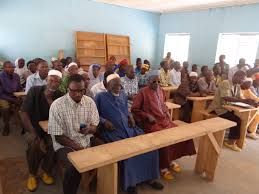 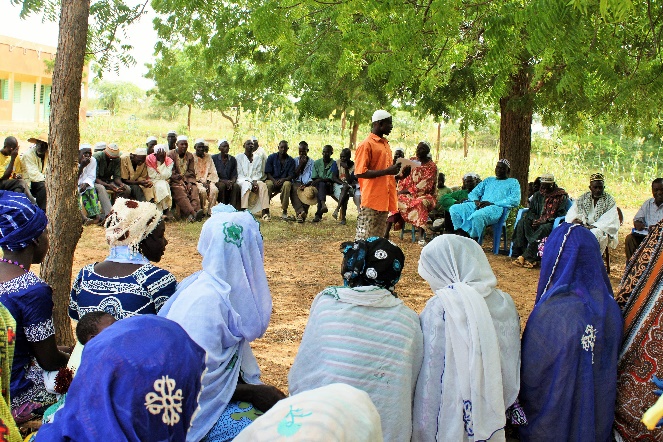 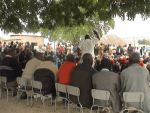 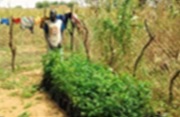 2) Mise en œuvre des activités
« La capacité d'un peuple de se gouverner démocratiquement est (donc) proportionnelle à son degré de compréhension de la structure et du fonctionnement de l'ensemble du corps social »
A. Koestler, Le zéro et l'infini (Calmann‑Lévy, 1945 : 158)
1) Validation du plan d'action et élaboration du plan annuel d'activité du village. Source image : http://slideplayer.fr/slide/1296332/
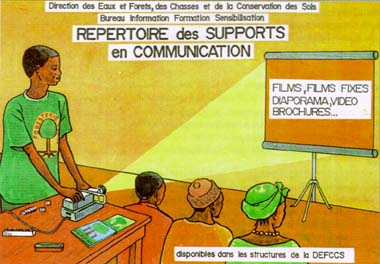 Projet d’écovillage pilote
39
14. La formation des apprenants par les expérimentés
Le but de ces formations entre membres du villages étant d’améliorer la vie de tous les jours des bénéficiaires (villageois, futurs formateurs …).  Par exemple, formations aux :
 Médecines traditionnelles, à la herboristerie (culture et soins par les plantes médicinales …), à la connaissance des plantes médicinales.
 à culture des plantes à parfums et à huiles essentielles (et leur extraction).
 à l’élevage (bovin, ovin, porcin, aviaire, équin, aquaculture …). 
 à la gestion durable des pâturages (utilisation de plantes fourragères, de haies d’arbustes fourragers …). 
 aux pratiques agricoles (riz (SRI …), niébé, manioc, igname, sorgho etc. …).
 aux pratiques horticoles et à la gestion des pépinières et plantations.
 aux arbres fruitiers (vergers, greffes, maladies, repiquage …).
 à l’agroforesterie et à la gestion durable d’une forêt.
 au jardinage, à la gestion d’un jardin potager et d’un jardin de plantes médicinales.
À la Menuiserie
À la Maçonnerie
A l’Electricité
Au Soudage
A la comptabilité …
Source : http://www.fao.org/docrep/v9974f/v9974f03.htm
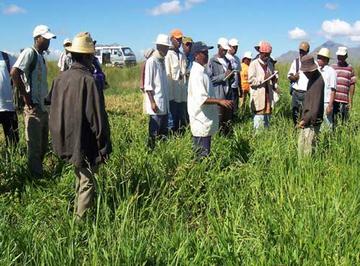 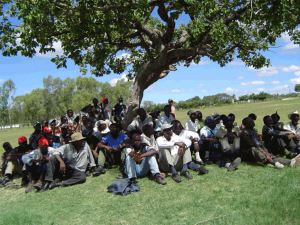 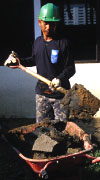 Expérience de vulgarisation à Madagascar (CIRAD).
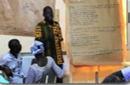 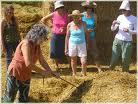 Ces formations pourraient utiliser la salle communale ou l’atelier.
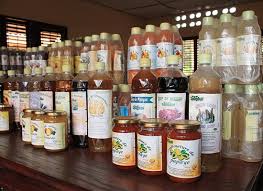 40
Projet d’écovillage pilote
15. La commercialisation de la production
Ce sont tous les excédents qui, par leur vente, financeront 1) les études de vos enfants, 2) vos soins médicaux_ ceux les plus chers (opération, traitement anti-cancer) _,
3) les aménagements de votre village (creusement du puits, construction ou aménagement de l'école, de la salle communale ...), 3) l'aménagement d'un magasin coopératif / communautaire (sur place ou dans la ville distante).
Il faut un moyen de transport et un lieu de vente.
Productions de Songhaï : confitures, jus de fruits, sirop (Porto-Novo, Bénin). Sources : https://pierregaultier.wordpress.com/2016/01/30/entretien-godfrey-nzamujo-songhai/
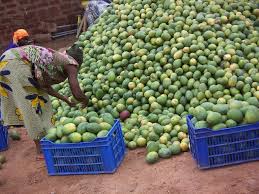 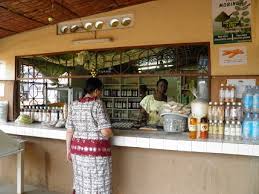 Succès économique
Optimisation de la production

- qualité 
- quantité
- pas de perte (tout semis donne récolte)
Stratégie commerciale

- tout vendre
- à un bon prix
- résilience (diversité des débouchés)
Coûts
- investissements
- charges de fonctionnement
Magasin de Songhaï (Porto-Novo, Bénin). Source : http://www.doc-developpement-durable.org/file/fermes-ecoles/ecoferme-Songhai/images/
Vente de mangues sur le marché. Ancienne source image : http://officeboots.net/tag/burkina-faso-projets-de-dveloppement-international-
-
=
x
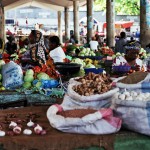 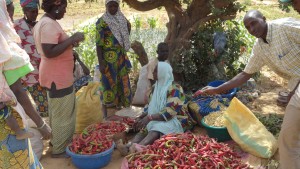 Equation de base du succès d’une micro-ferme. Source : Micro-ferme de la Bourdaisière, conception inspirée de la permaculture, Rédigé par Claire Uzan & Gildas Véret, Horizonpermaculture.wix.com/perma, Mars 2014,  http://www.fermesdavenir.org/wp-content/uploads/2014/09/rapport-Bourdaisi%C3%A8re-avril-2014-modifications-couleur-1.pdf
Femmes au marché de Volo-volo, Moroni, Comores. Source : http://daharicomores.org/les-comores/les-comoriens/
Femmes productrices en pleine récolte de paprika, Burkina faso http://fondationsemafo.org/qui-sommes-nous/realisations-2/
Projet d’écovillage pilote
41
16. La charte des valeurs morales et éthiques de l’écovillage
Les villageois, participants au projet d’écovillage, doivent  adhérer à cet engagement : 
Je m’engage, devant  les autres membres, dans  mon village :
1) À améliorer l’environnement, l’économie et le bien-être social de nos familles, de notre village et de notre pays, en général.
2) À promouvoir les valeurs d’union, de collaboration, d’amour, de courage et de travail, dans notre village.
3) A travailler dur pour le progrès, l’avancement de nos familles, en particulier, et nos communautés, en général.
4) À nous efforcer d’utiliser toutes nos capacités pour la concrétisation et la réalisation de nos tâches et pour l’aboutissement des projets, pour lesquels nous nous sommes moralement engagés ;
5) À éduquer nos enfants, selon nos meilleurs us et coutumes positifs, et à les envoyer à l’école.
6) A avoir et à m’occuper d’un jardin potager et d'un élevage dans ma famille.
7) A assainir notre maisons et notre latrine et à assainir le village, y compris pour le ramassage des déchets, par nous-même.
8) La propreté de nos enfants, de nos maisons et de notre environnement, nous concernent  tous,  en tant que membre de la communauté ;
9) À protéger notre environnement, en plantant les arbres agroforestiers et les arbres fruitiers, en évitant  de salir l’environnement, par la mauvaise gestion de déchets, en protégeant  nos rivières et nos sources ; cela pour notre intérêt, celui de nos enfants et des générations futures.
Projet d’écovillage pilote
42
16. La charte des valeurs morales et éthiques de l’écovillage
10) À éviter et à combattre, tous ensembles, les constructions anarchiques dans nos communautés, pour que notre environnement ne perde pas son vrai visage ;
11) À respecter les conseils des professionnels soignants et agents communautaires, par rapport à la planification familiale et à procréer les enfants, selon les revenus de nos familles.
12) À combattre les mauvaises habitudes qui occasionnent les maladies (à boire de l’alcool, à manger trop gras …), afin de nous permettre d’êtres toujours en bonne santé ;
13) À éviter par tous les moyens l’ivresse dans nos communautés ;
14) À manger et à aider nos communautés a manger les aliments sains : les fruits, les légumes et d’autres aliments nutritifs ;
15) À cultiver la paix dans sa famille, en particulier, et dans la communauté, en général ;
16) À lutter contre les tribalismes, les vols, la discrimination et d’autres mauvaises habitudes qui nous font reculer (régresser) moralement et intellectuellement ;
17) Chaque membre, de la communauté, là où il se retrouve, doit respecter et faire respecter la loi de notre pays et aussi les normes des organisations de notre communauté.
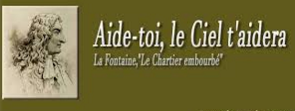 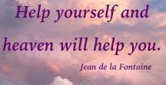 Aide-toi et le ciel t'aidera
C’est vous qui devez toujours entamer l’effort nécessaire
Projet d’écovillage pilote
A1. Annexe : Légumes importants à cultiver
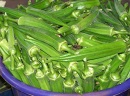 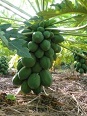 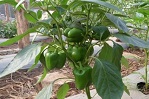 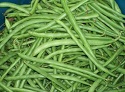 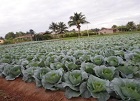 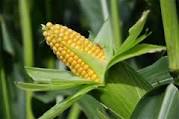 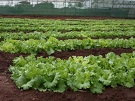 gombo
haricot vert
poivron
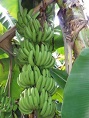 Chou
Laitue frisée
papaye
Maïs à haut rendement sur super-sols
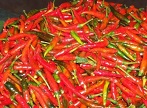 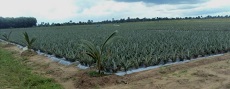 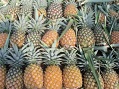 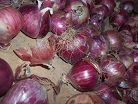 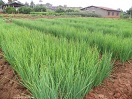 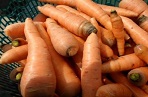 piment
Ananas
banane
Oignons (exemple : violet de Galmi)
Carotte
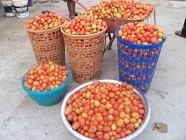 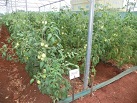 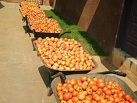 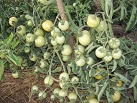 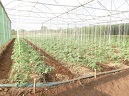 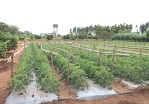 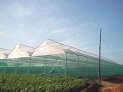 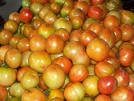 Tomate
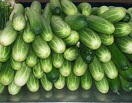 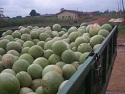 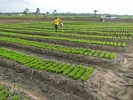 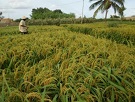 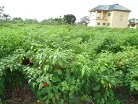 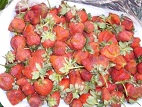 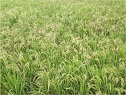 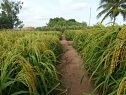 Concombre
pastèque
43
RIZ A HAUT RENDEMENT– 6 Tonnes/ha 3 fois par an
fraise
Projet d’écovillage pilote
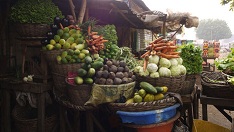 44
A1. Annexe : Légumes importants à cultiver
Etal de fruits
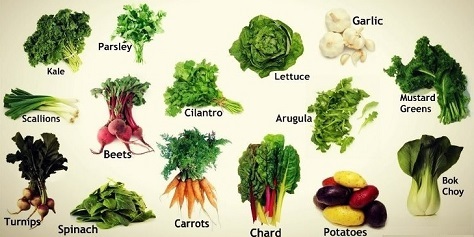 15 plantes tolérantes à l’ombre
Ces légumes-racines, herbes, légumes verts à feuilles ont tous besoin de 4 heures de soleil par jour ou moins (These root vegetables, herbs, and leafy greens all needs 4 hours of sun a day, or less).
Traduction : Kale : brocoli, Parsley : persi, Lettuce : Laitue, Garlic : Ail, Beets : Bettrave, Bok Choy : variété de chou, Potatoes : Pomme de terre, Carrots : Carrotes, Spinach : épinards, Scallions : oignons verts, Cilantro : Coriandre, Arugala : Roquette, Turnips: Navets, Mustard greens : Feuilles de moutarde
Sources : Grubben (1977, 1978), Oomen & Grubben (1977)
Projet d’écovillage pilote
45
A1. Annexe : Légumes importants à cultiver (suite)
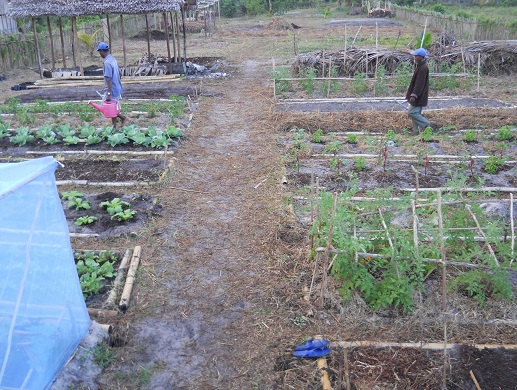 Sources : Grubben (1977, 1978), Oomen & Grubben (1977)
Jardin pédagogique de Manonpana à Madagascar. Source image : © YAPLUKA.
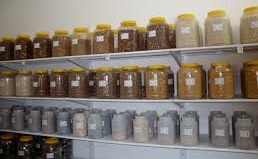 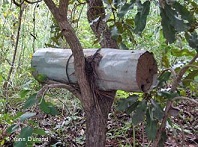 Banque de graines à Hébron UAWC. Source : http://semencespaysannespaca.org/palestine/Dominique/
Source : Oomen & Grubben (1977) : 69
Ruche
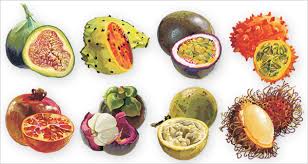 Projet d’écovillage pilote
46
A2. Annexe : Fruitiers importants à cultiver
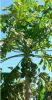 Fruits tropicaux
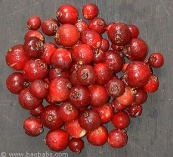 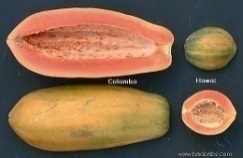 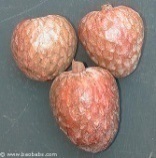 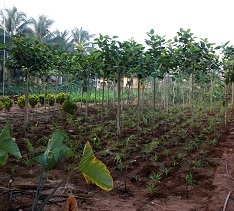 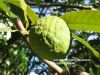 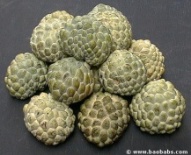 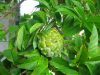 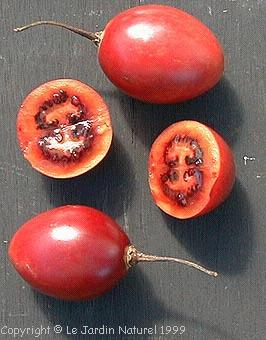 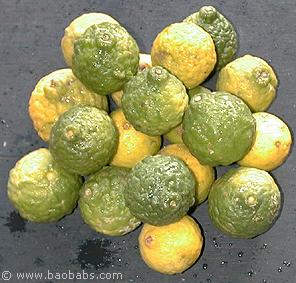 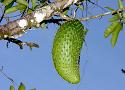 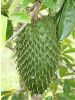 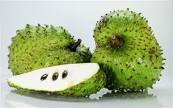 ↑ Agroforesterie
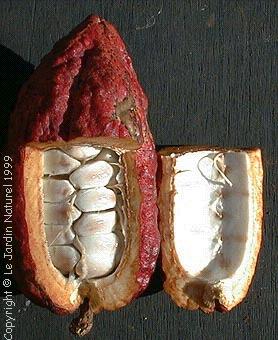 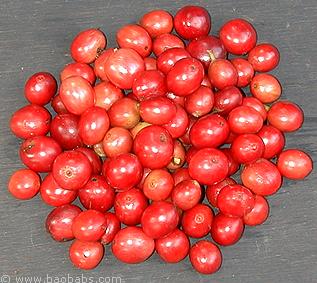 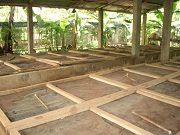 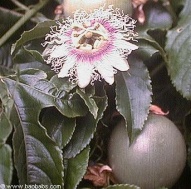 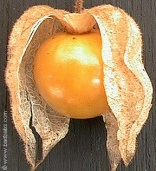 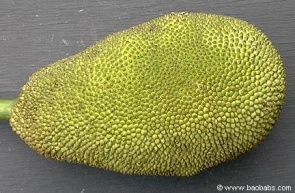 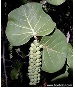 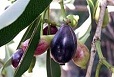 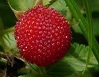 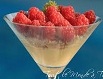 ↗ Elevages d’escargots géants africains ou Achatines (Achatina fulica). © Songhaï, Bénin.
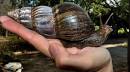 Exemples des arbres à fruits qui pourraient  être présents dans les forêts primaires en Afrique 
Source : MADATRANO, http://www.madatrano.com/PBSCCatalog.asp?CatID=752749  & http://www.baobabs.com/Fruitiers.htm
Projet d’écovillage pilote
47
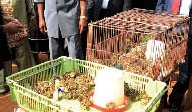 A2. Annexe : Fruitiers importants à cultiver
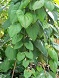 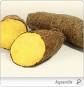 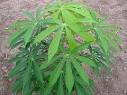 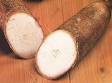 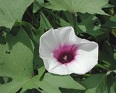 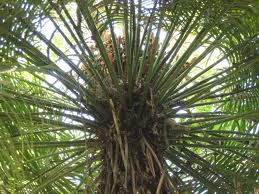 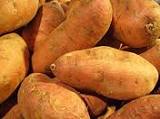 Elevage de cailles, source de revenus
© Songhaï, Bénin
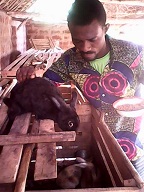 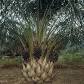 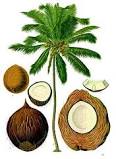 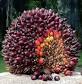 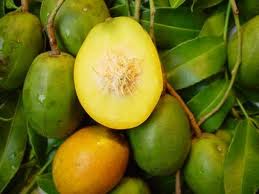 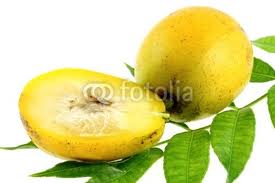 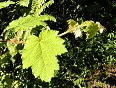 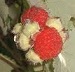 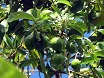 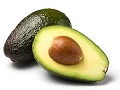 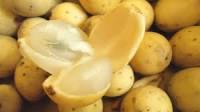 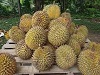 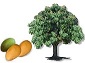 Elevage lapins (Photo D. Oke)
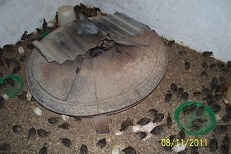 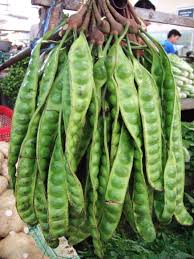 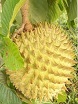 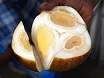 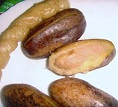 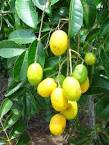 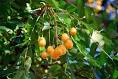 Elevage poussins
© Songhaï, Bénin
Exemples des arbres à fruits qui pourraient  être présents dans les forêts primaires en Afrique  L’igname et le manioc peuvent vivre en forêt ou à mi-ombre.
Source : MADATRANO, http://www.madatrano.com/PBSCCatalog.asp?CatID=752749  & http://www.baobabs.com/Fruitiers.htm
48
Projet d’écovillage pilote
A2. Annexe : Fruitiers importants à cultiver
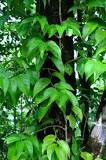 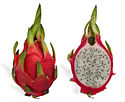 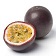 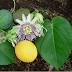 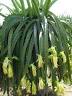 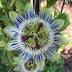 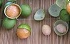 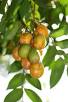 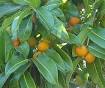 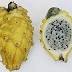 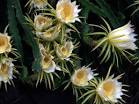 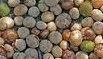 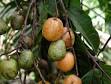 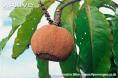 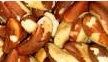 Poivre sauvage de Madagascar, voatsiperifery (Piper borbonense). Ses baies sauvages sont utilisées comme épice : il est connu sous le nom de poivre Voatsiperifery. Source : https://fr.wikipedia.org/wiki/Piper_borbonense
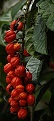 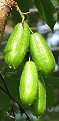 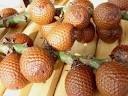 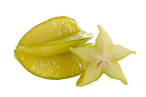 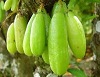 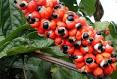 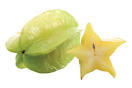 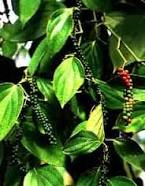 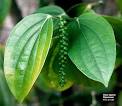 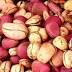 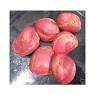 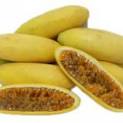 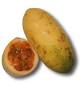 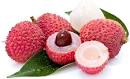 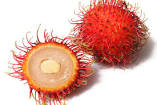 Exemples des arbres à fruits présents dans la forêt amazonienne (sauf poivrier, litchi et ramboutan) 
(Analyser par des botanistes scientifiques si leur introduction dans les forêts Africaines pourrait être sans risque ?)
Poivrier noir (Piper nigrum)
Projet d’écovillage pilote
49
A3. Annexe : Plan de l’écovillage (proposition)
Pépinière et tests d’espèces forestières à cultiver
Tests de plantes fourragères
Atelier de fabrication, menuiserie etc.
Potager bio en permaculture + fleurs + jardin pédagogique
Carré plantes médicinales et expérimentation compagnonnages végétaux
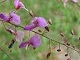 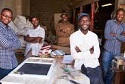 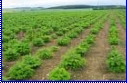 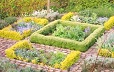 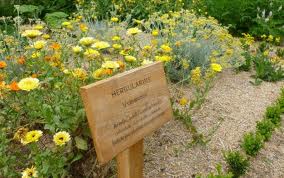 Zones d’élevage : prairies
Salle communale
Zones de test des techniques de fertilisation
Zone de
lagunage
Etang central, riziculture, aquaculture
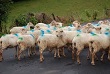 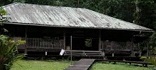 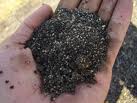 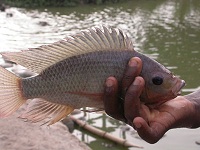 Ruchers
Création forêts primaires reconstituée et cultivée, fruitière et nourricière + bois
Zone d’acclimatation d’espèces végétales
Différentes plantations d’arbres + fruitiers. Vergers et verges conservataoires
Agroforesterie
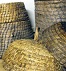 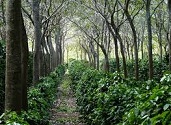 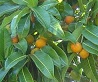 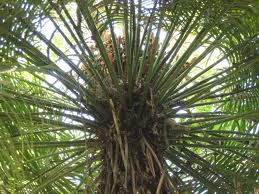 Poisson Tilapia herbivore
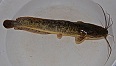 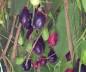 Maisons à insectes utiles (auxiliaires…)
Poisson-chat africain (Clarias garie)
A4. Annexe : Techniques de greffes des arbres fruitiers
Projet d’écovillage pilote
50
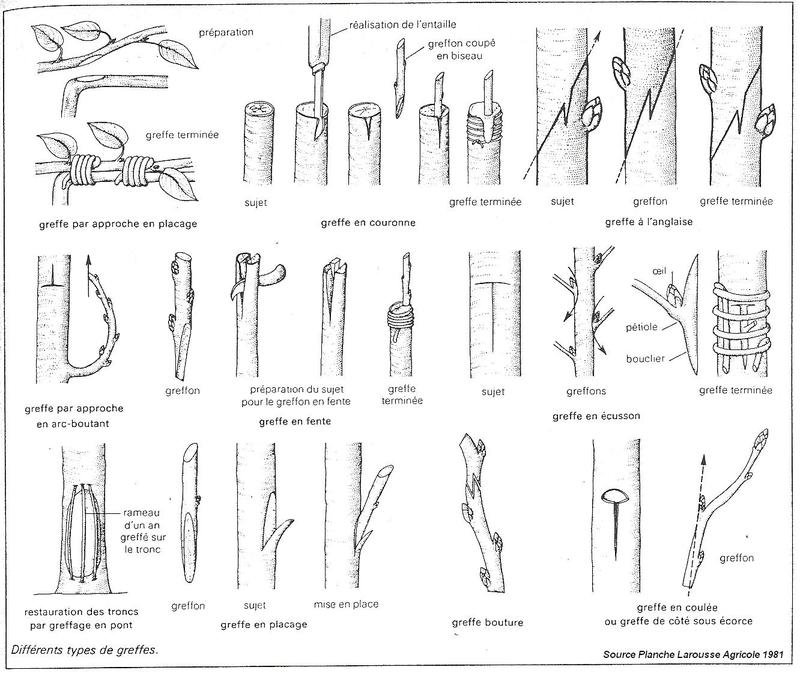 Forêt jardinée multi-strates ou multi-étagées.

En réalisant les bonnes greffes sur les bons arbres de la forêt primaire, on peut rendre cette dernière très productive en fruits, noix etc.. 
Sa canopée serait régulièrement taillée (tous les 2 ans), afin qu’elle ne se ferme pas (puits de lumière), pour augmenter sa productivité.
Le but est que cette production, vue de son « angle énergétique », calculée en calorie, se rapproche de l’énergie contenues dans la production céréalière d’un champ en agriculture conventionnelle, à surface cultivée égale.
Voir jardin de case, au début de ce document.
La greffe est une technique délicate, nécessitant des instruments stérilisés à l’alcool ou à la flamme (briquet, bougie …). 
Elle nécessite a) un couteau effilé, extrêmement affuté, b) du mastic à cicatriser (stérile).
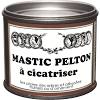 Mastic à cicatriser
Couteau à greffer 
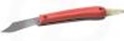